Frequency of spatial and temporal gradients during DISCOVER-AQ:
Relevance to geostationary observations of air quality
Melanie Follette-Cook (Morgan State University/NASA GSFC), K. Pickering (U. of Maryland), J. Crawford (NASA LARC), W. Appel (EPA), G. Diskin (NASA LARC), A. Fried (U. of Colorado), C. Loughner (ESSIC/NOAA ARL), G. Pfister (NCAR), 
A. Weinheimer (NCAR)
DISCOVER-AQ Science Team Meeting
May 3, 2017
Motivation
The Tropospheric Emissions: Monitoring of Pollution (TEMPO) instrument will be the first NASA mission to make atmospheric composition observations from geostationary orbit
We want to quantify the variability that a geostationary instrument like TEMPO would observe. 

Is the resolvable variability sufficient to answer the relevant science questions for this proposed geostationary instrument?
DISCOVER-AQ observations and simulations
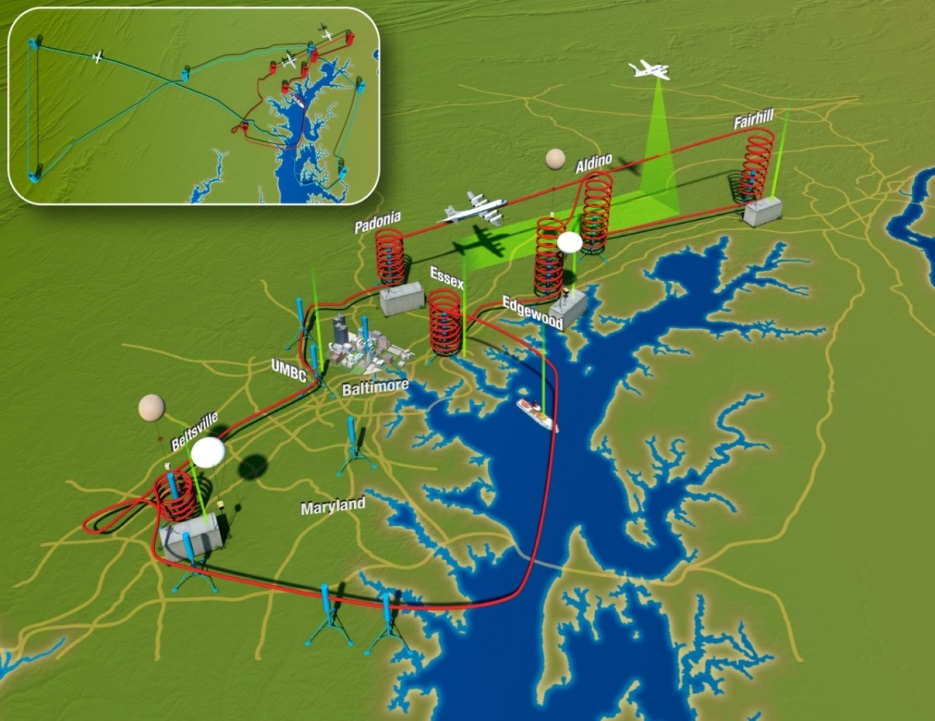 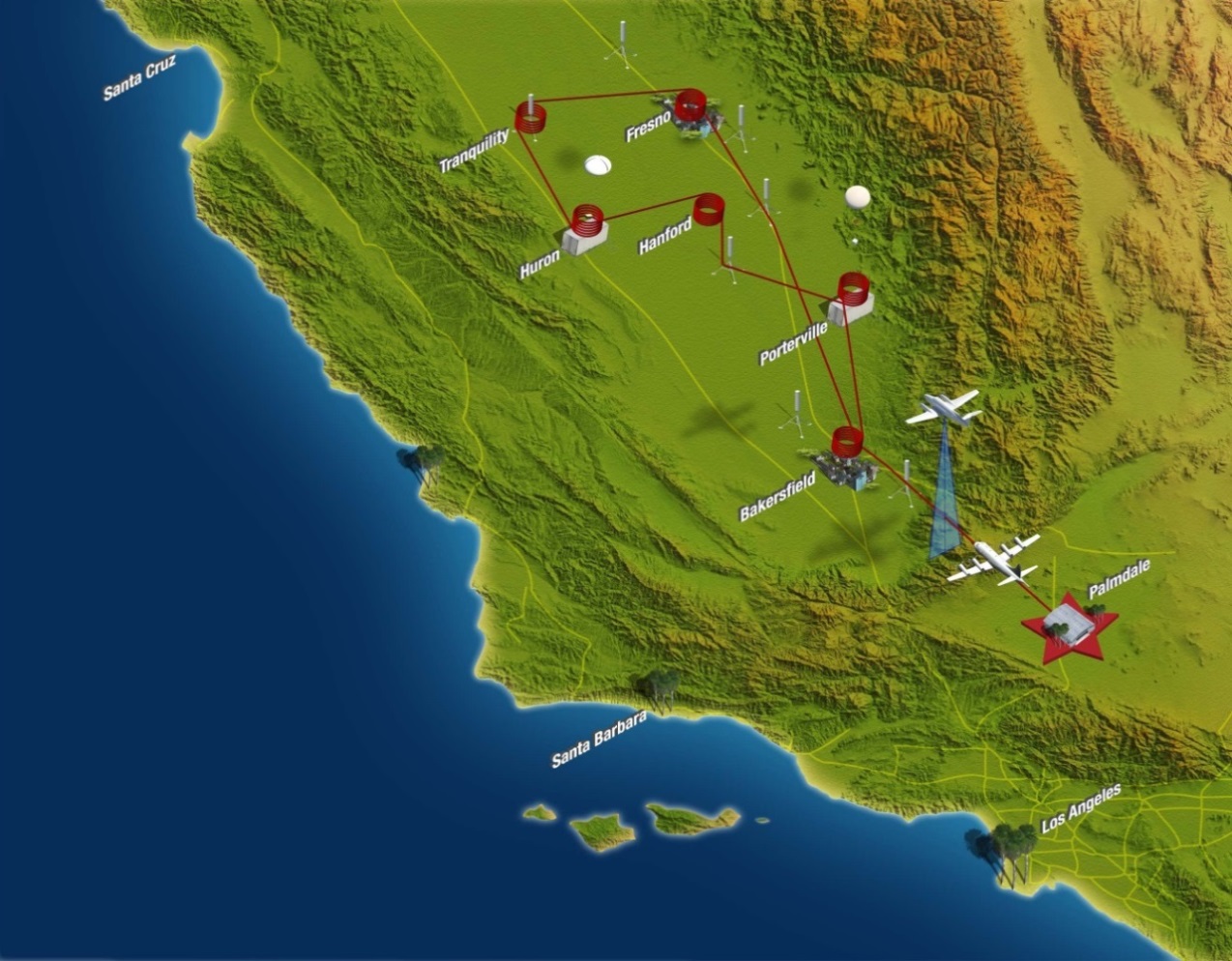 California
WRF/CMAQ - 4km
W. Appel
Maryland
WRF/Chem - 4km
Follette-Cook et al. 2015
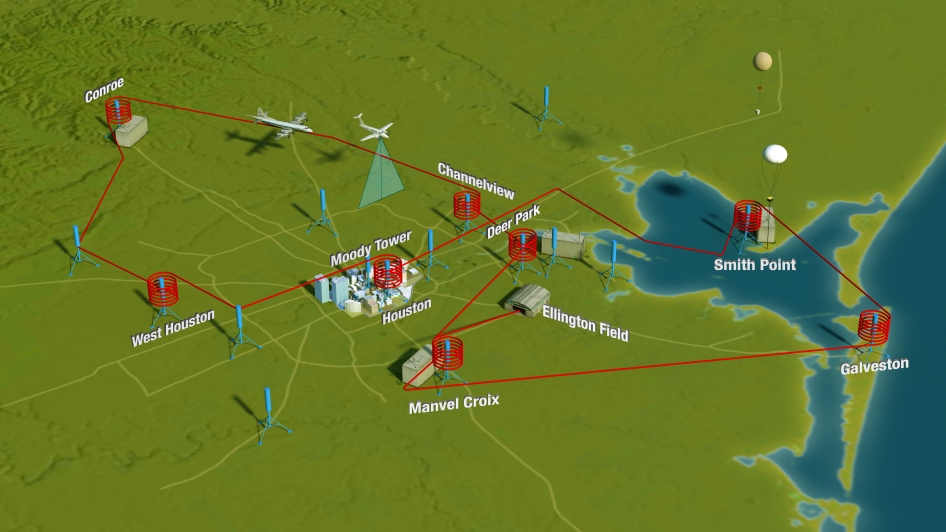 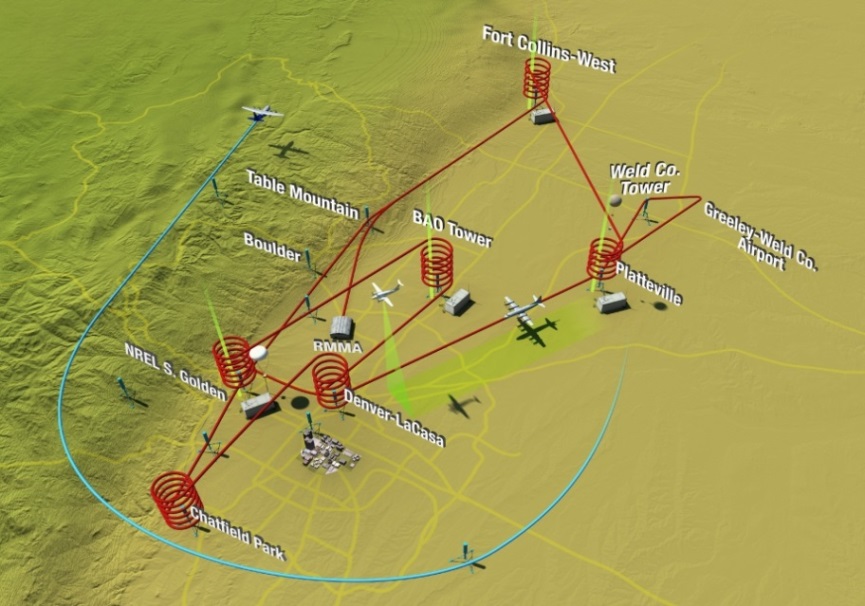 Texas
WRF/CMAQ - 4km
C. Loughner
Colorado
WRF/Chem - 3km
G. Pfister
Structure Functions
(Z, y)<Z(x + y) - Z(x)q>
< > = the average of data pairs separated by distance or time y
Z = variable of interest at given location x
q = scaling exponent (here q =1)
We calculated structure functions for in-situ aircraft observations taken during each of the four DISCOVER-AQ campaigns, as well as for collocated simulation output
Though the structure function yields a mean by definition, we analyze the distributions of the trace gas differences at several separation distances
Do the simulations reproduce the observed variability?
O3
Spatial
P-3B Aircraft (0 – 2 km)
Temporal
Surface observations
MD
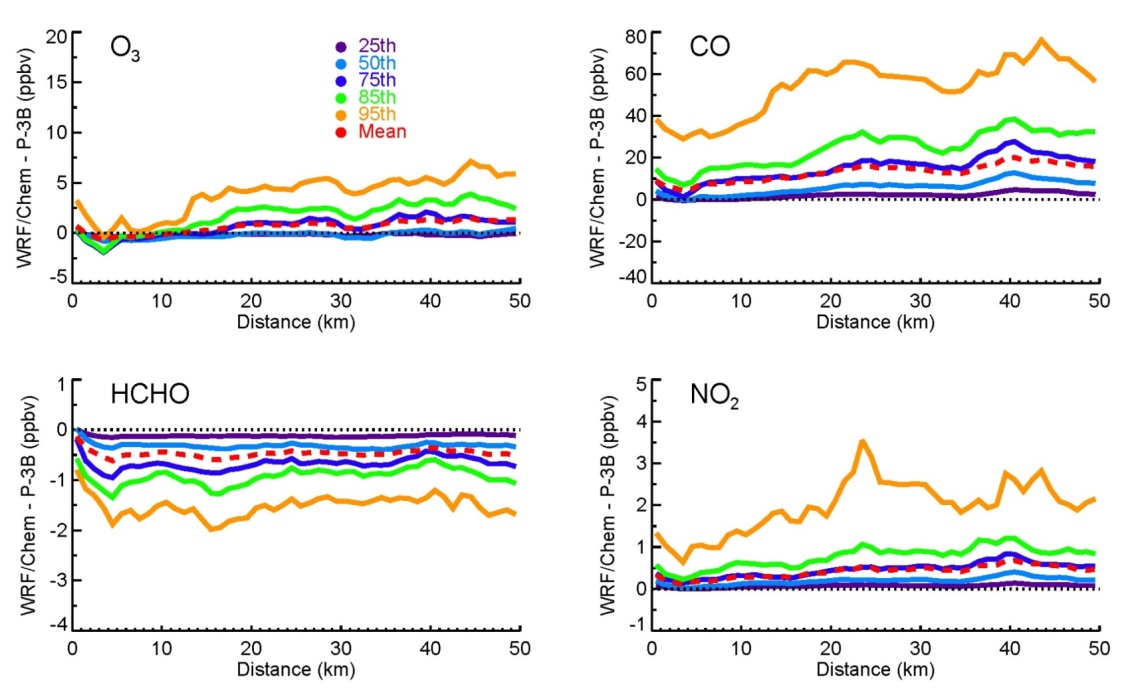 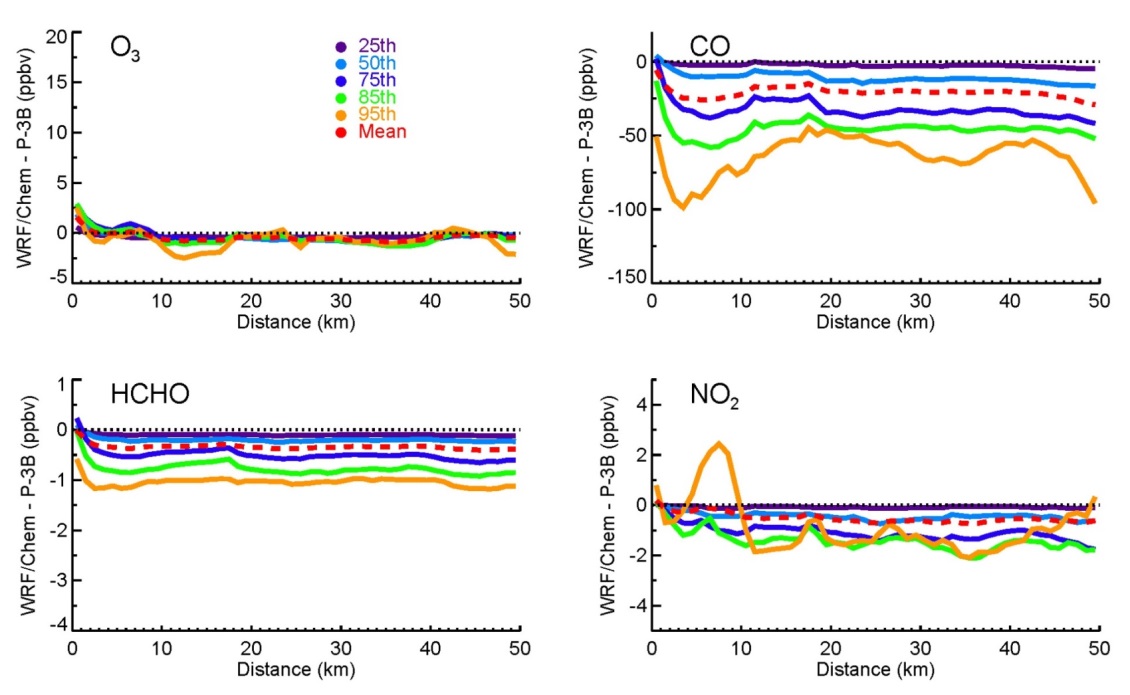 CA
Simulation – Obs (ppbv)
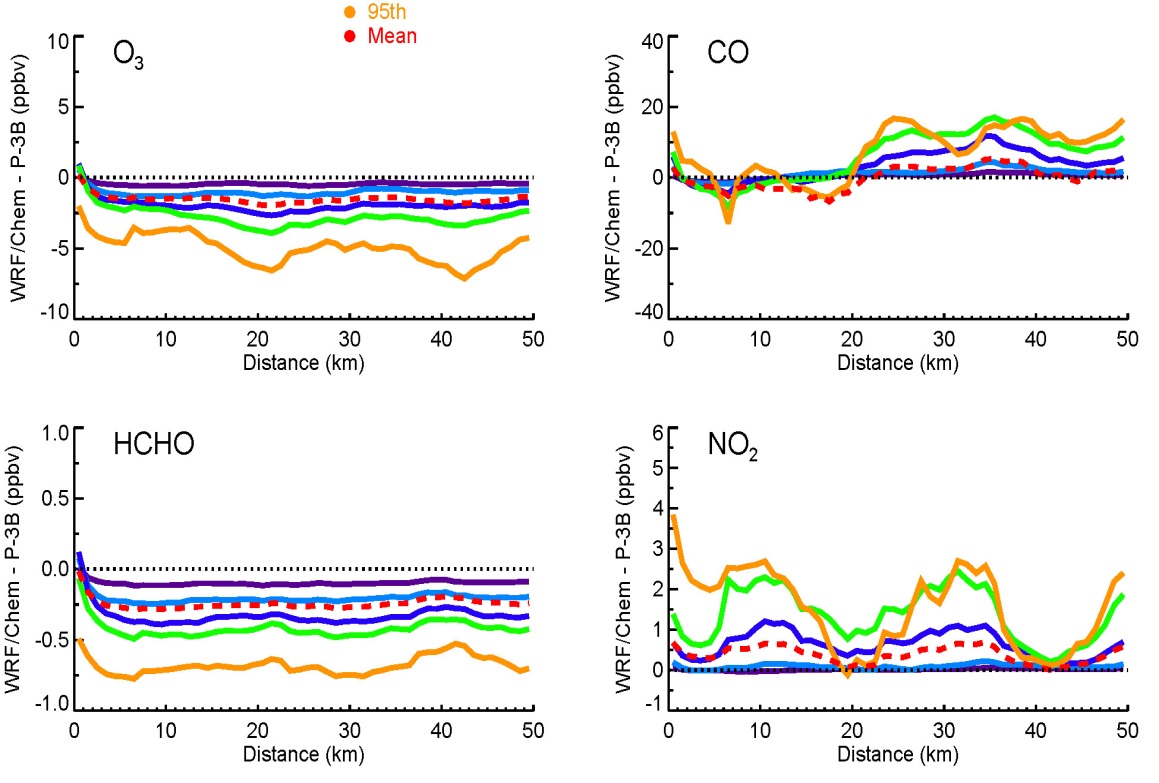 CO
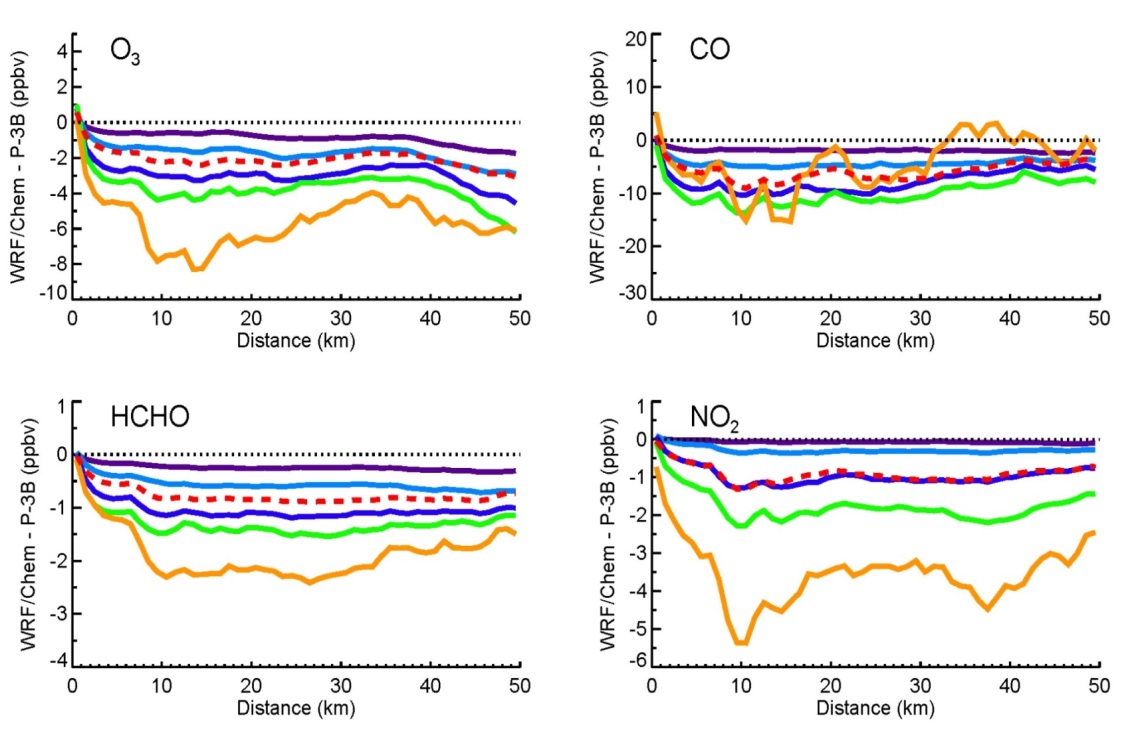 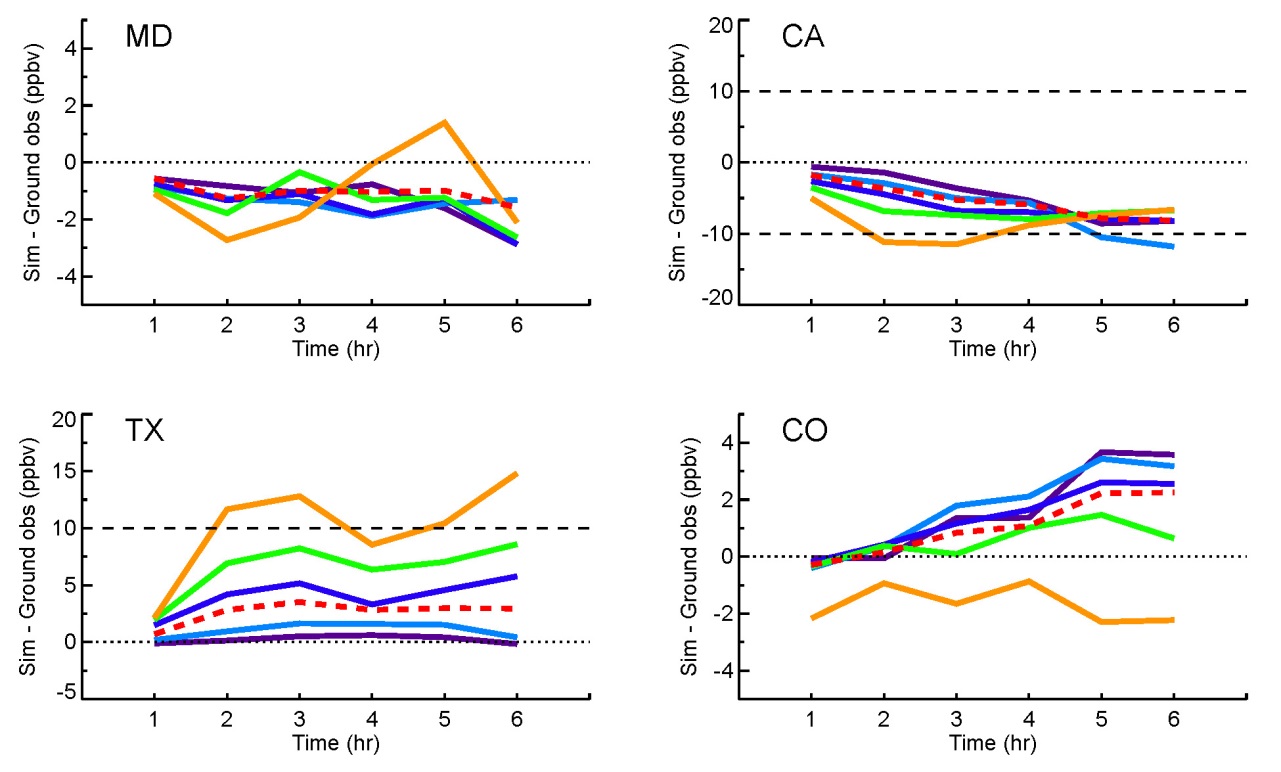 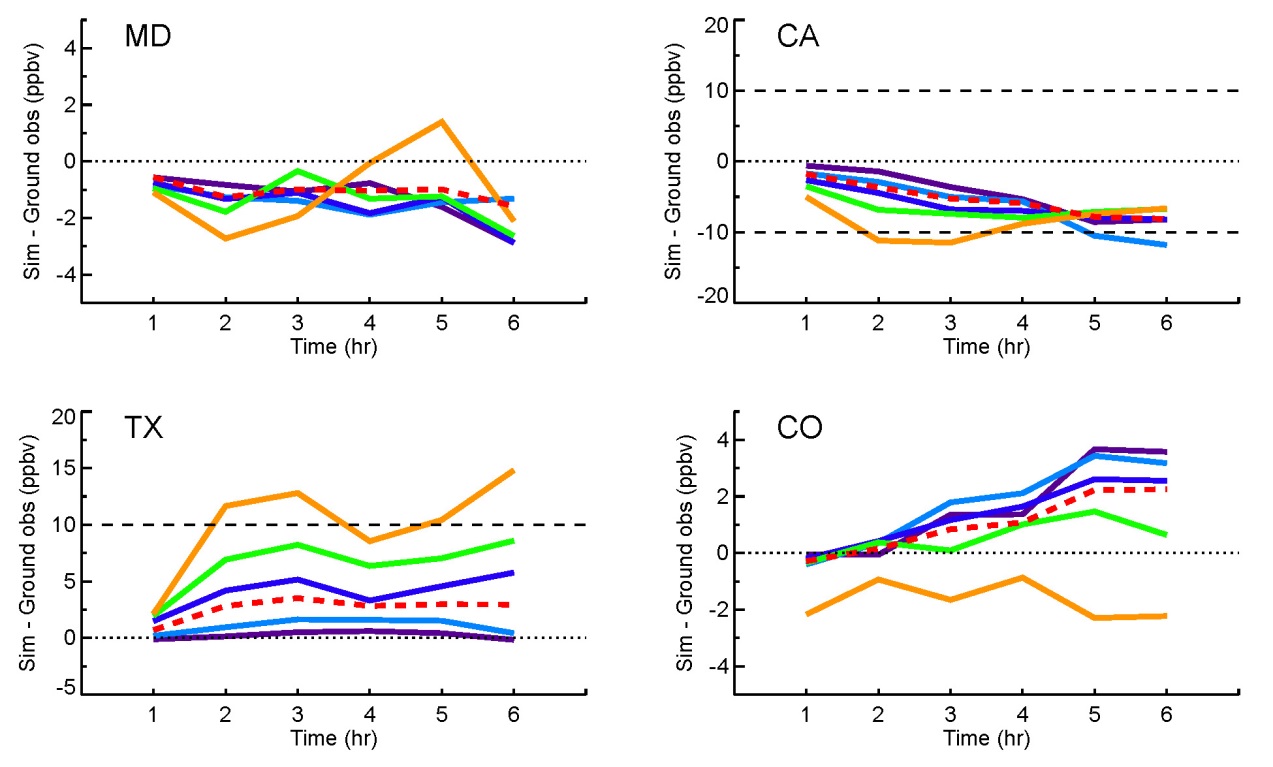 TX
MD
CA
Time (hr)
Distance (km)
25th	50th	75th	85th	95th	Mean
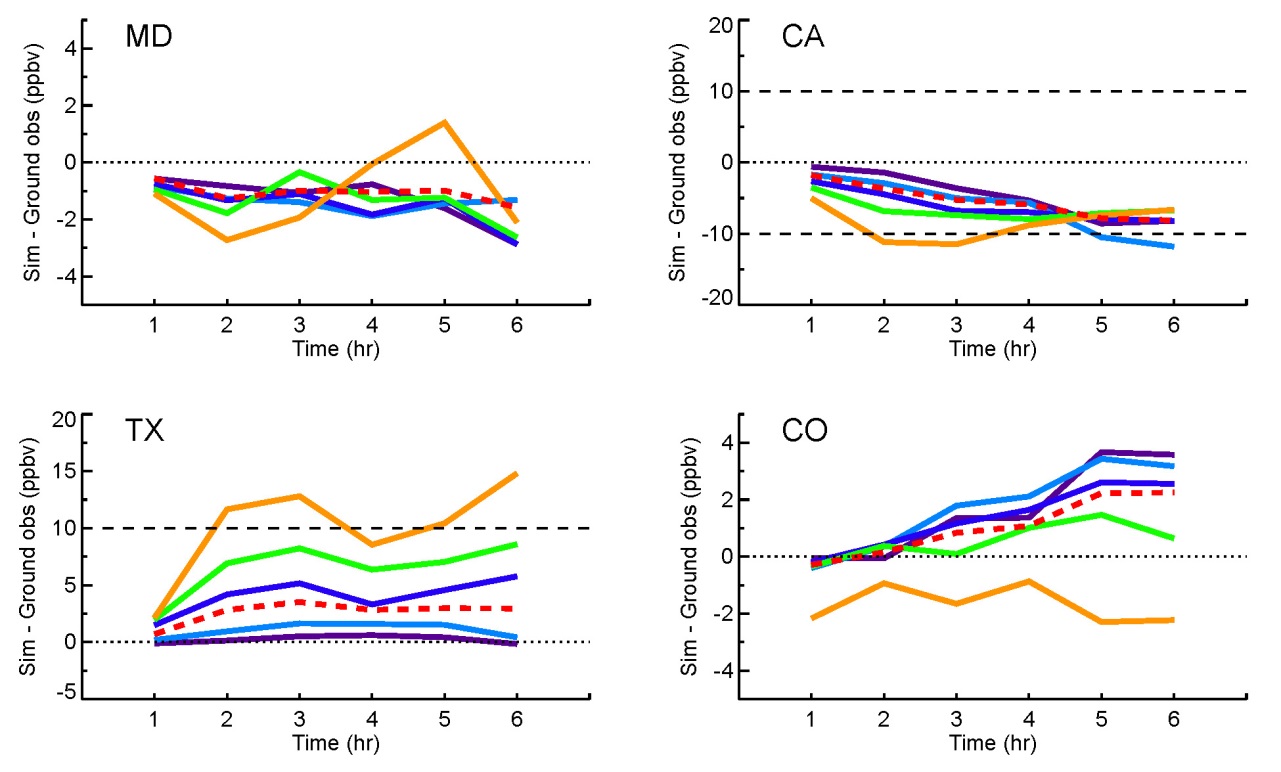 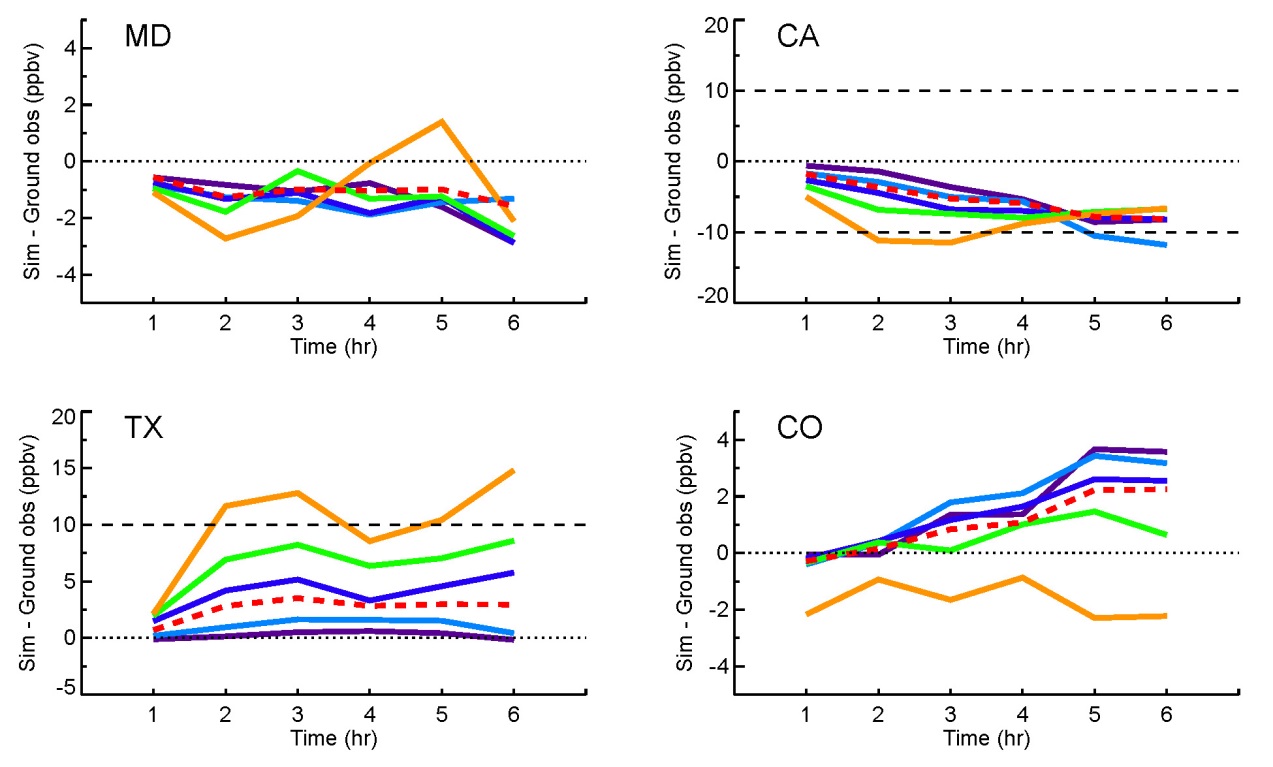 TX
CO
These plots show the (simulated-observed) difference between corresponding  percentiles of the simulated and observed distributions calculated using the structure function equation
Do the simulations reproduce the observed variability?
NO2
Spatial
Temporal
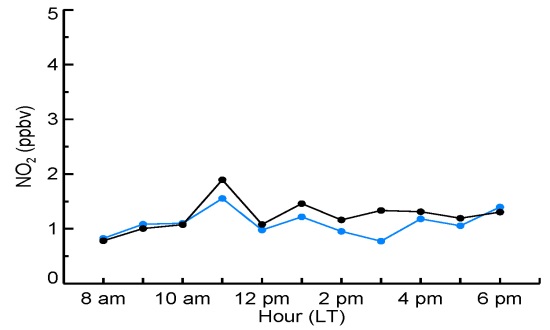 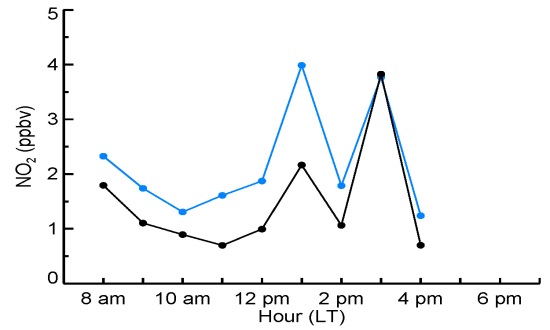 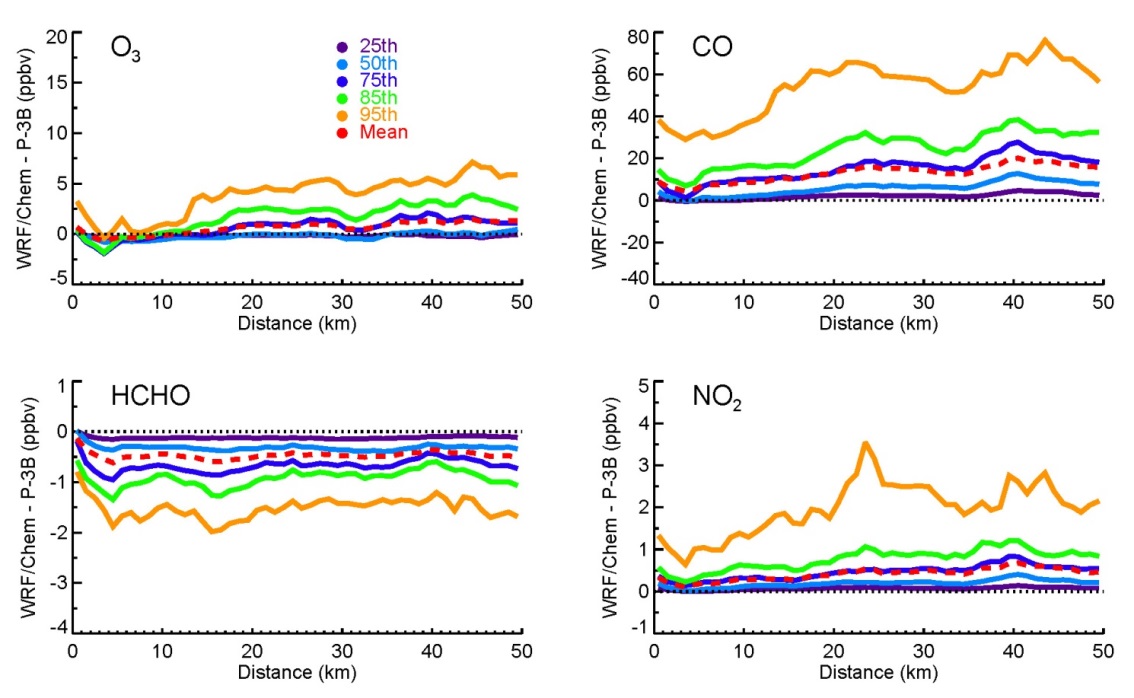 MD
CA
MD
CA
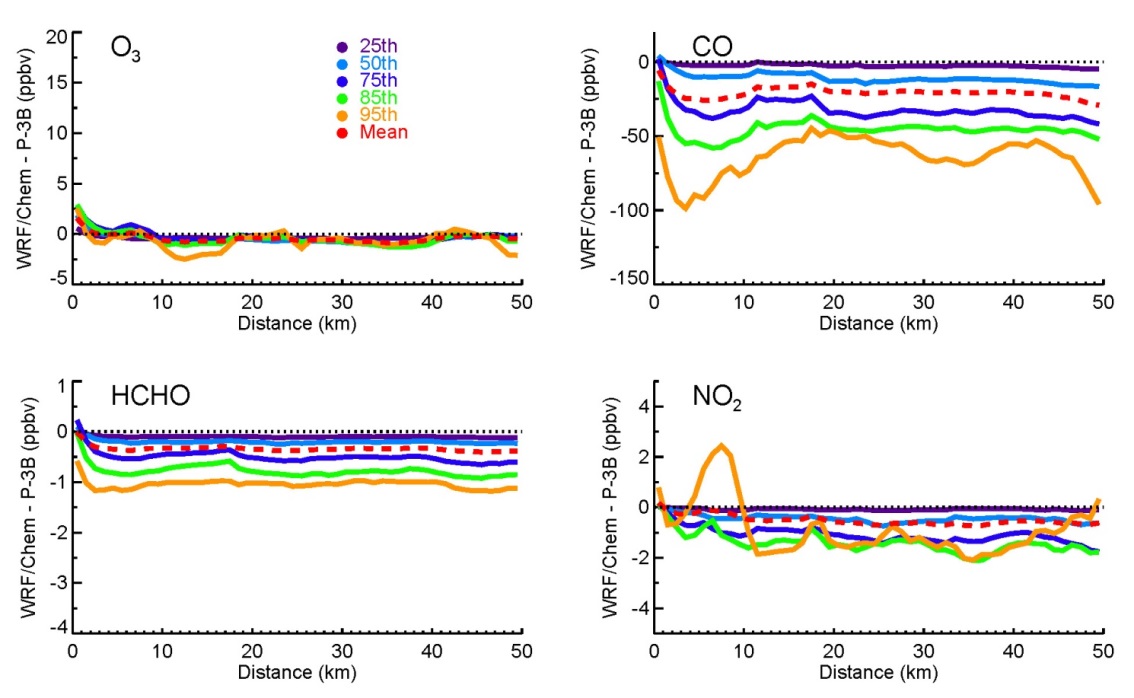 NO2 (ppbv)
Simulation – Obs (ppbv)
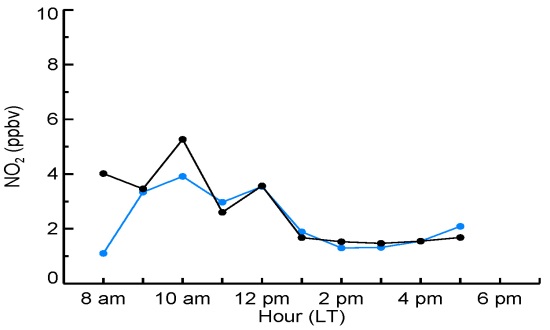 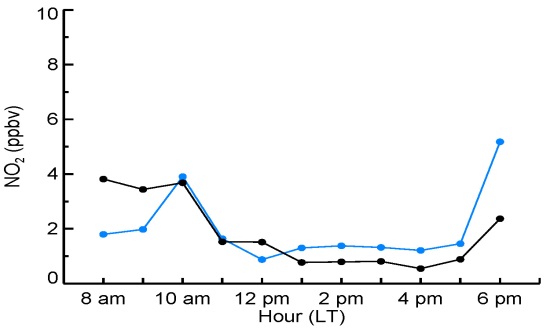 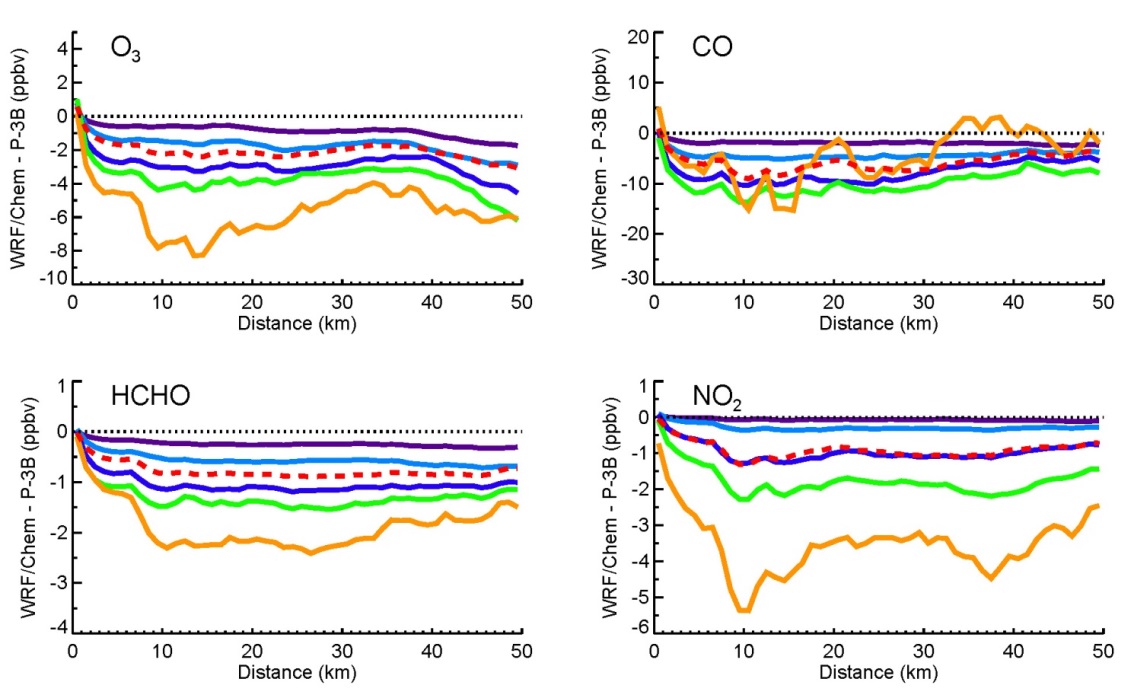 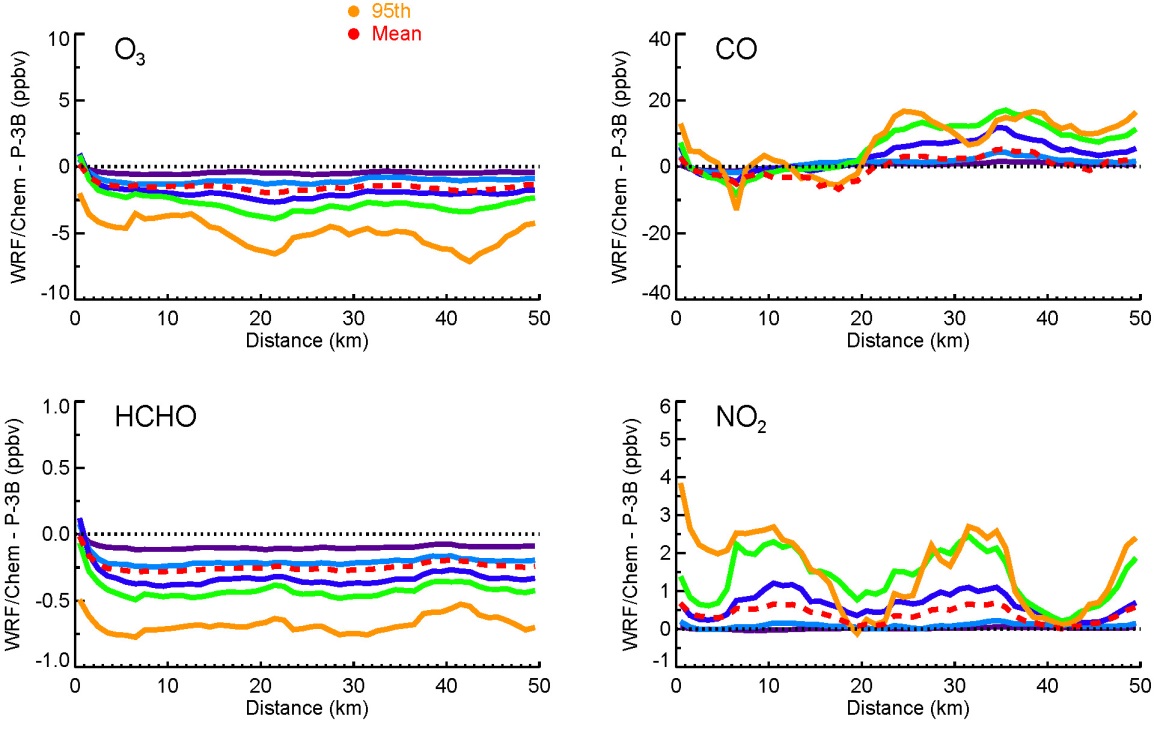 CO
TX
CO
TX
Distance (km)
Hour (local time)
25th    50th    75th    85th    95th    Mean
P-3B      Model
Spatial: Models overestimate the spatial variability in NO2 in MD and CO, and underestimate in TX.
Temporal: In absence of continuous true-NO2 surface obs, we examine the simulated diurnal variability of NO2.  Diurnal changes appear to be well captured by the models.
Do the simulations reproduce the observed variability?
HCHO
Spatial
Temporal
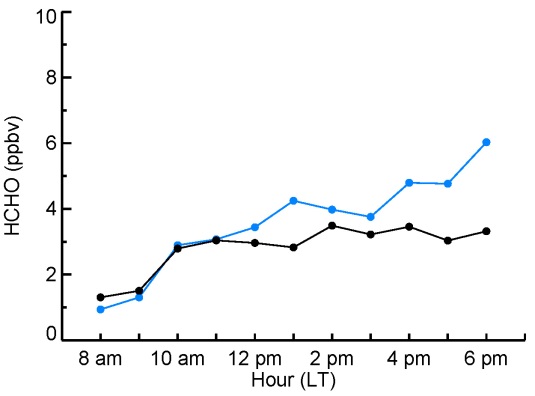 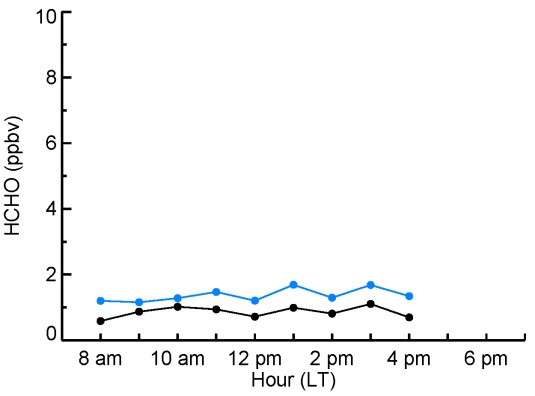 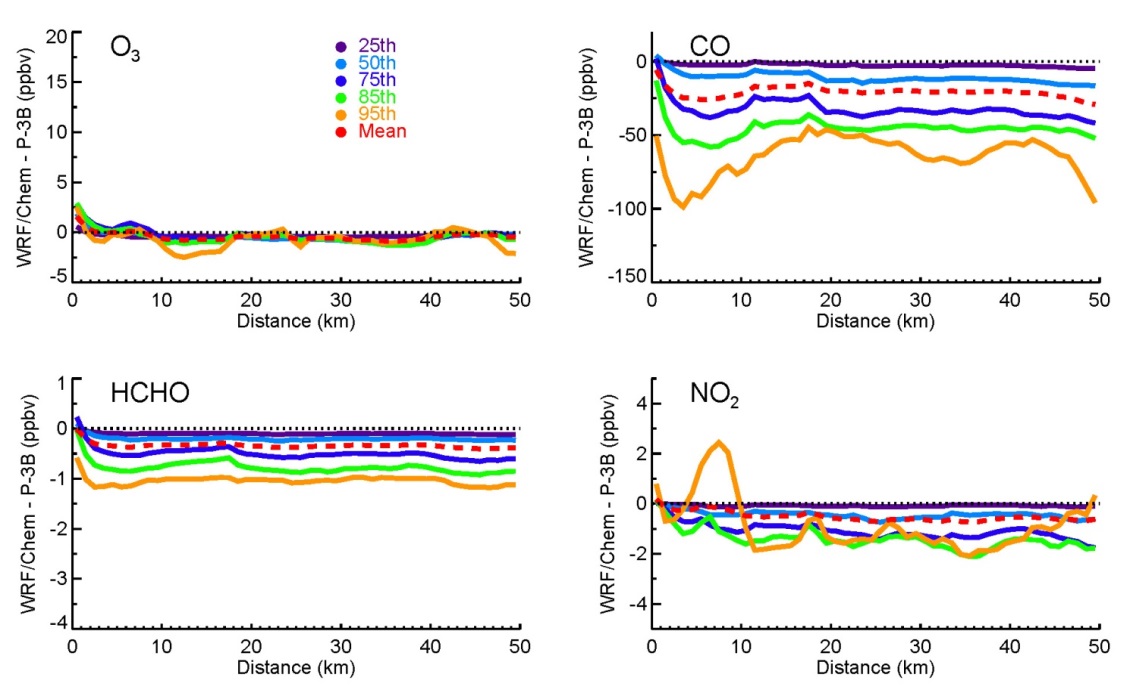 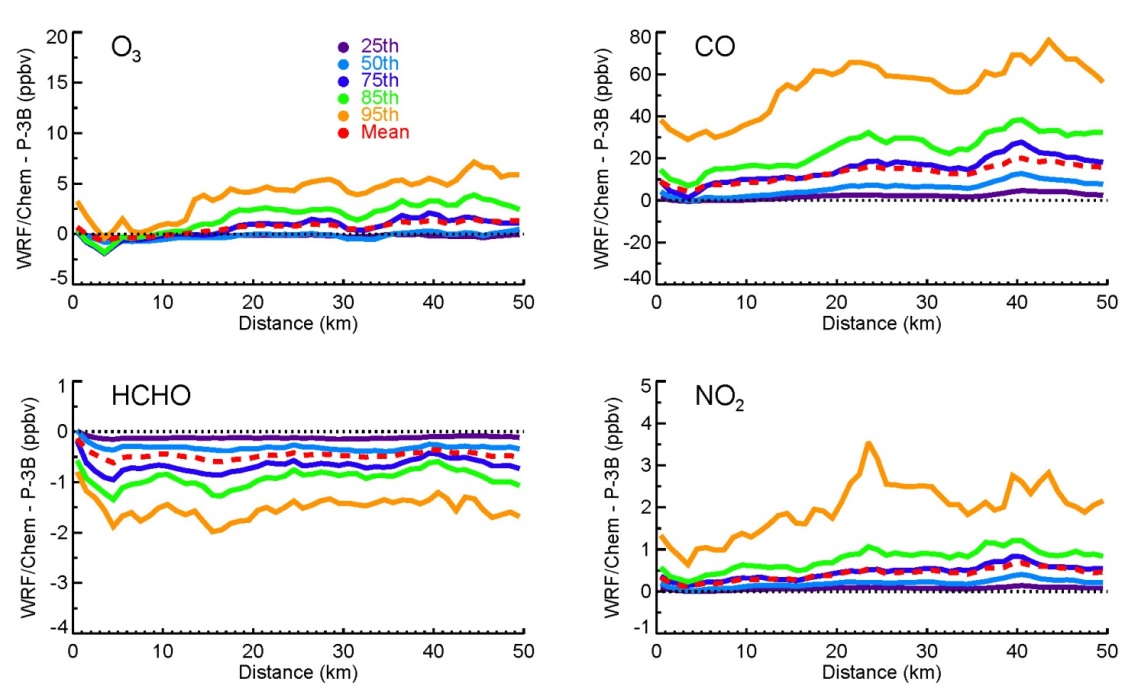 MD
CA
MD
CA
Simulation – Obs (ppbv)
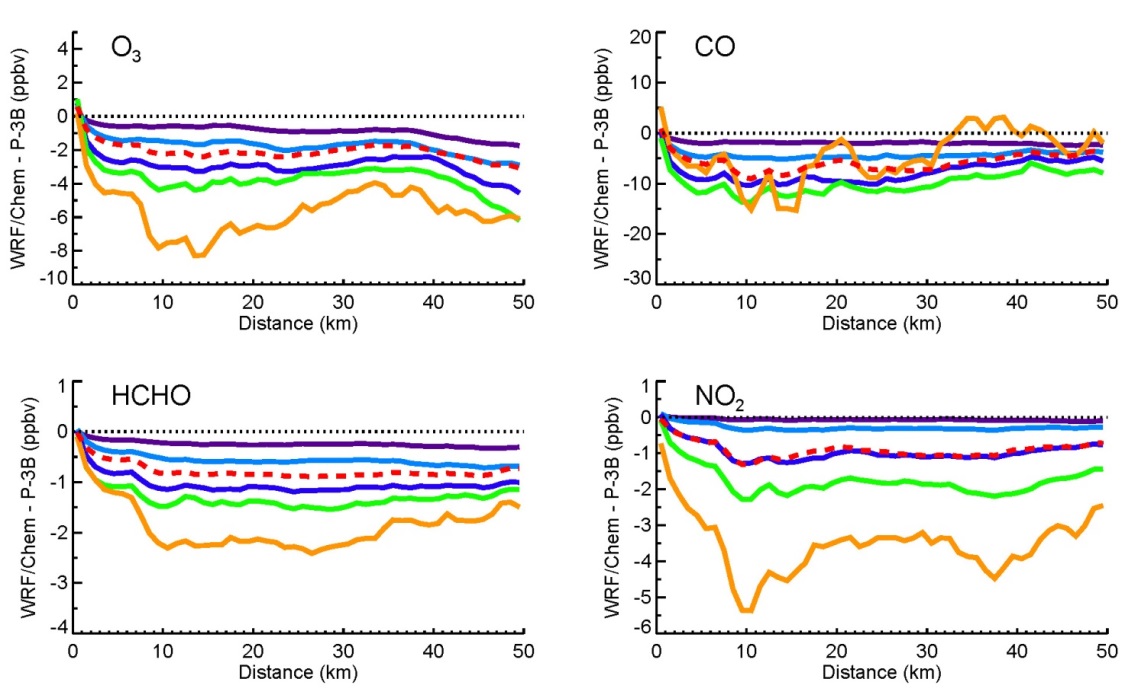 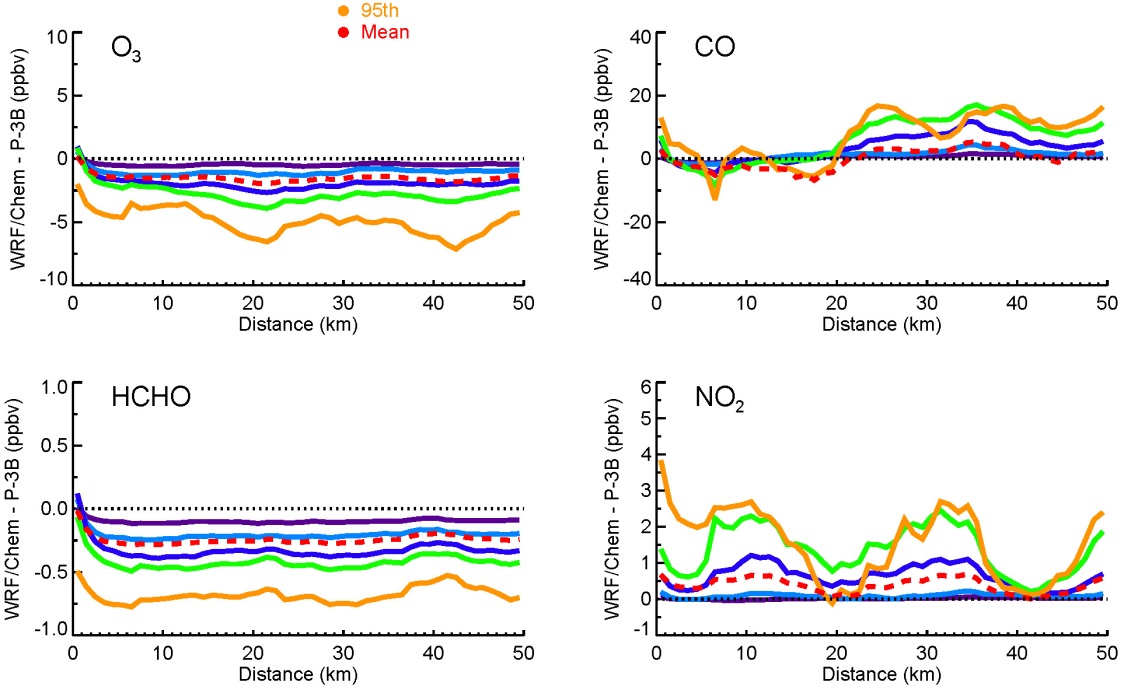 HCHO (ppbv)
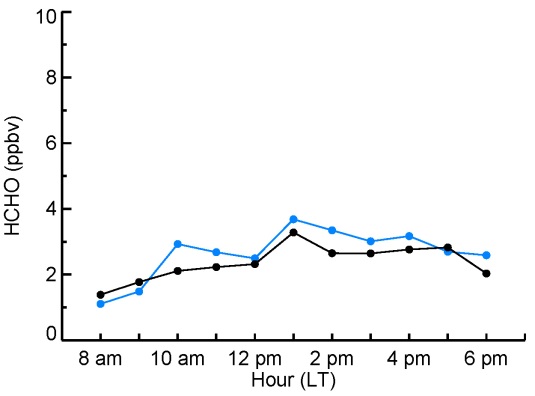 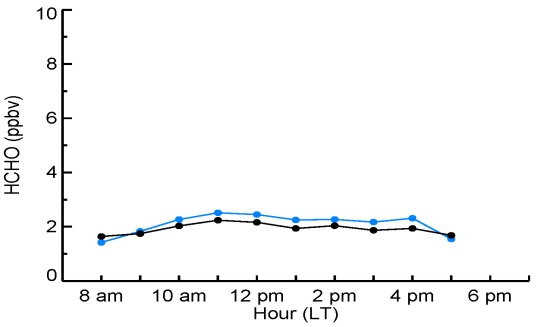 CO
TX
CO
TX
Distance (km)
Hour (local time)
25th    50th    75th    85th    95th    Mean
P-3B      Model
Spatial: All models underestimate HCHO variability during each campaign 
(~ < 2 ppbv)
Temporal: All models capture observed diurnal variability in HCHO.  MD simulation shows an underestimation in HCHO in the afternoon
Frequency of observable gradients
How often and over what spatial and temporal scales were simulated point to point differences larger than the TEMPO precision requirements?
Precision Requirements (PR) for TEMPO
TEMPO spatial resolution: 8 x 4.5 km2
* calculated quantity
** Lok Lamsal, personal communication
Frequency of observable spatial gradients
O3
Maryland
Urban-to-suburban scales (12-24 km) show percentages that are likely associated with air quality events (20-40%).  On urban-to-rural (40+ km) scales, percentages increase to roughly 60% of the time  

Spatial gradients largest in the afternoon (after 2 pm LT) (not shown)
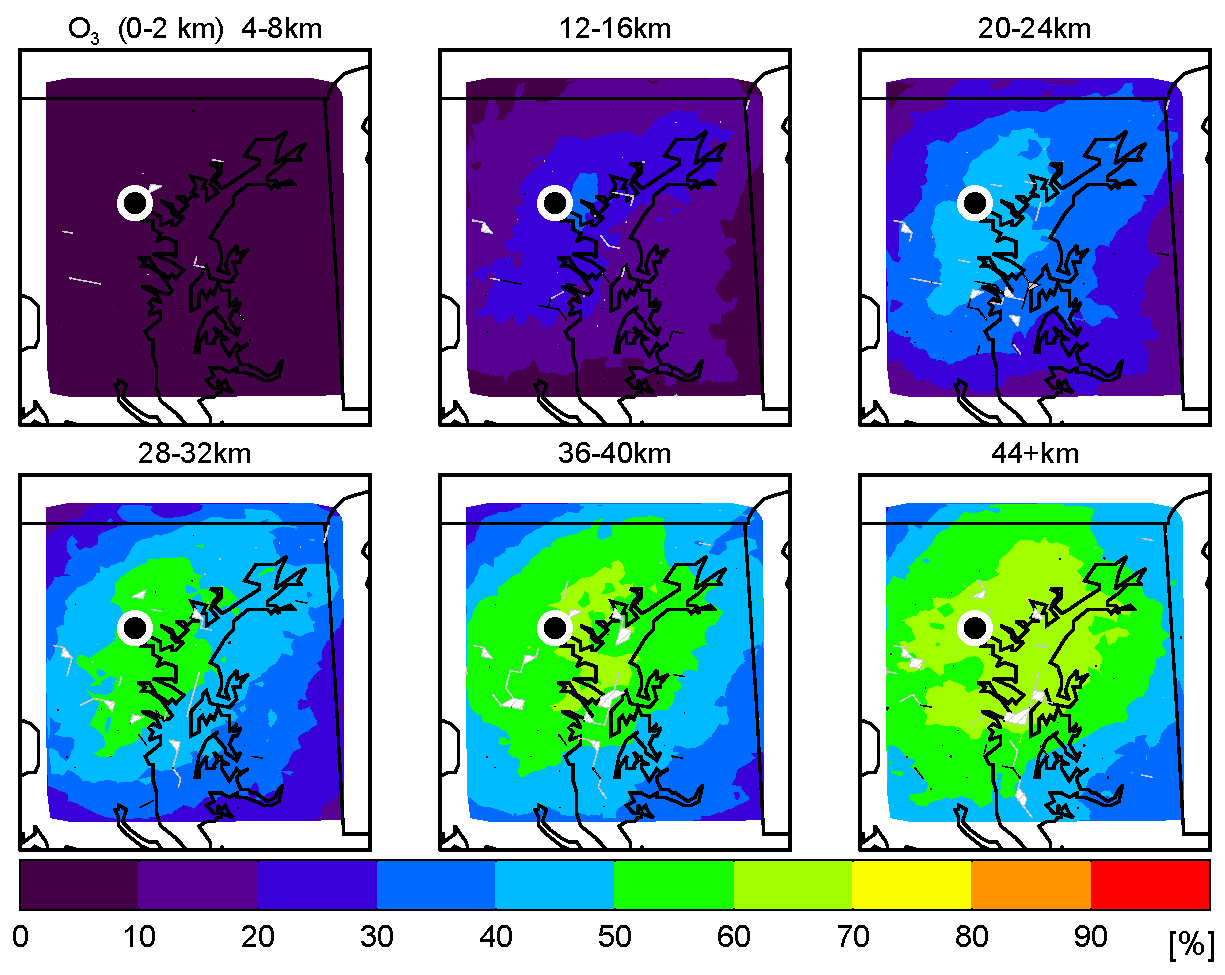 Baltimore
Frequency of observable spatial gradients
O3
Texas
Colorado
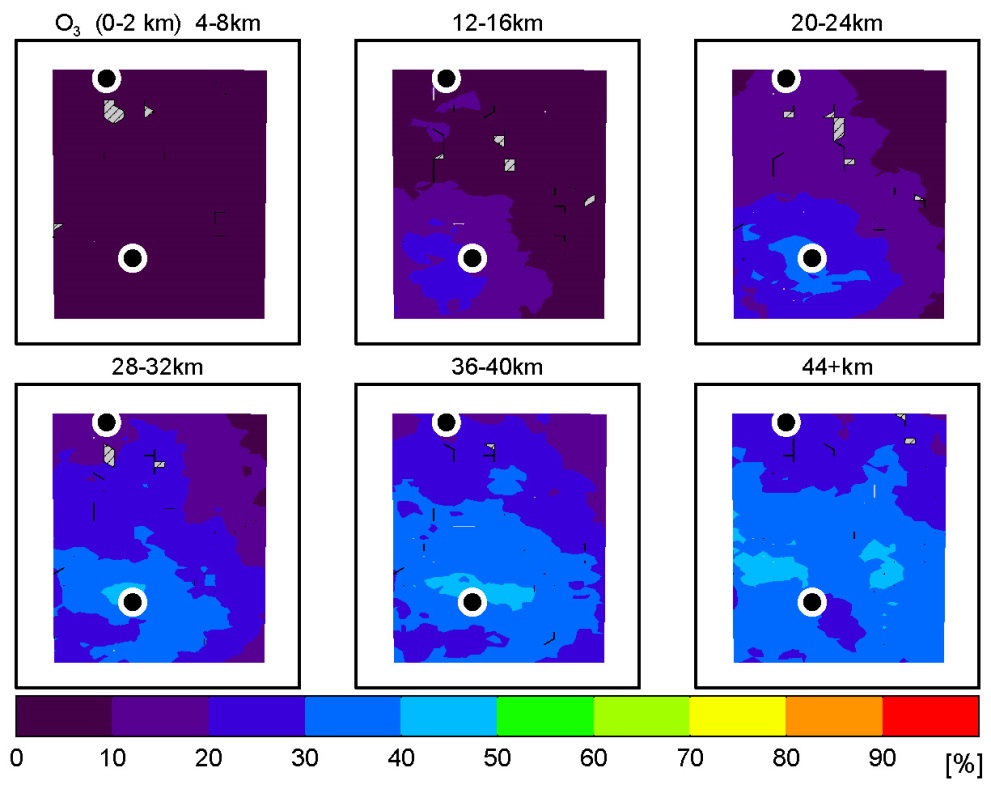 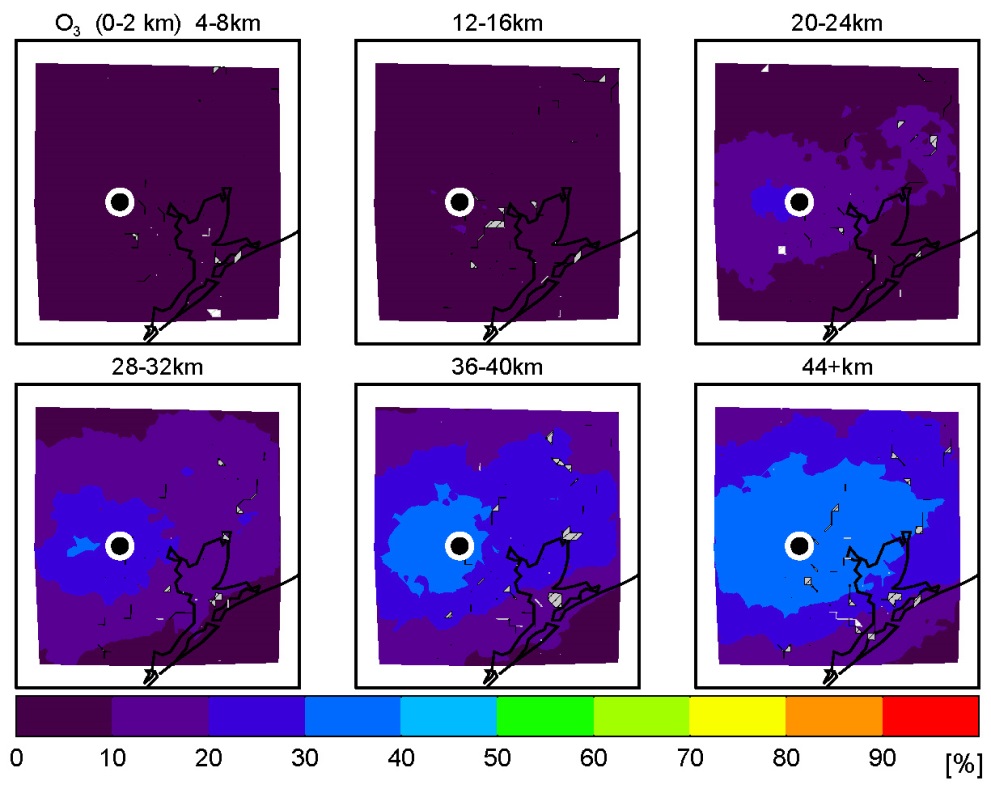 Ft. Collins
Houston
Denver
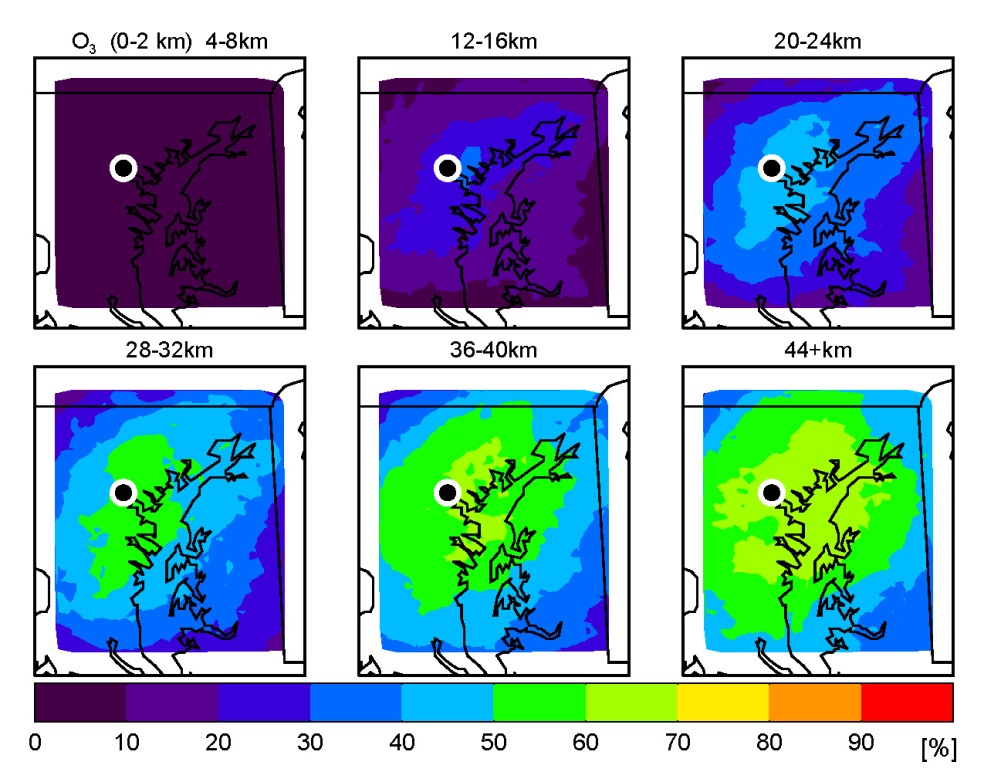 TX and CO show less spatial variability than MD

Lower percentages are likely due to the relatively few air quality events observed during the two campaigns
Frequency of observable temporal gradients
O3
Maryland
Texas
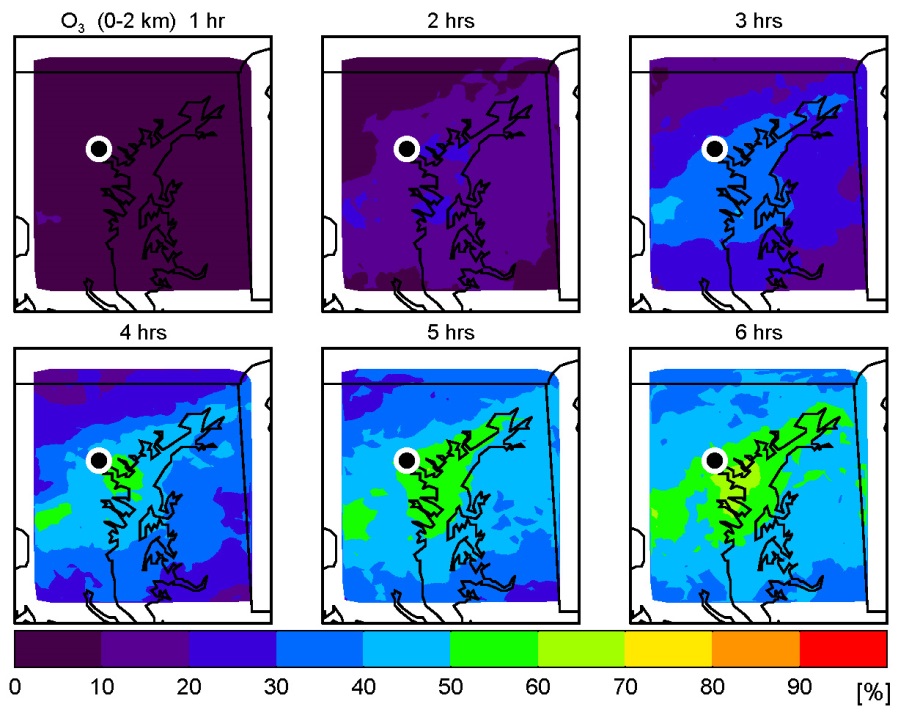 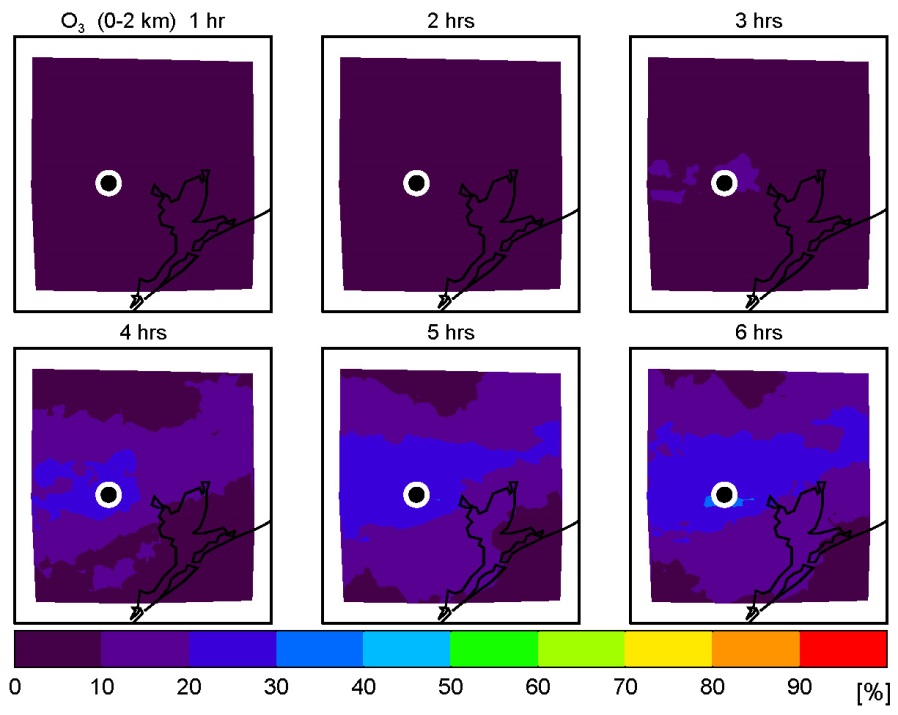 Colorado
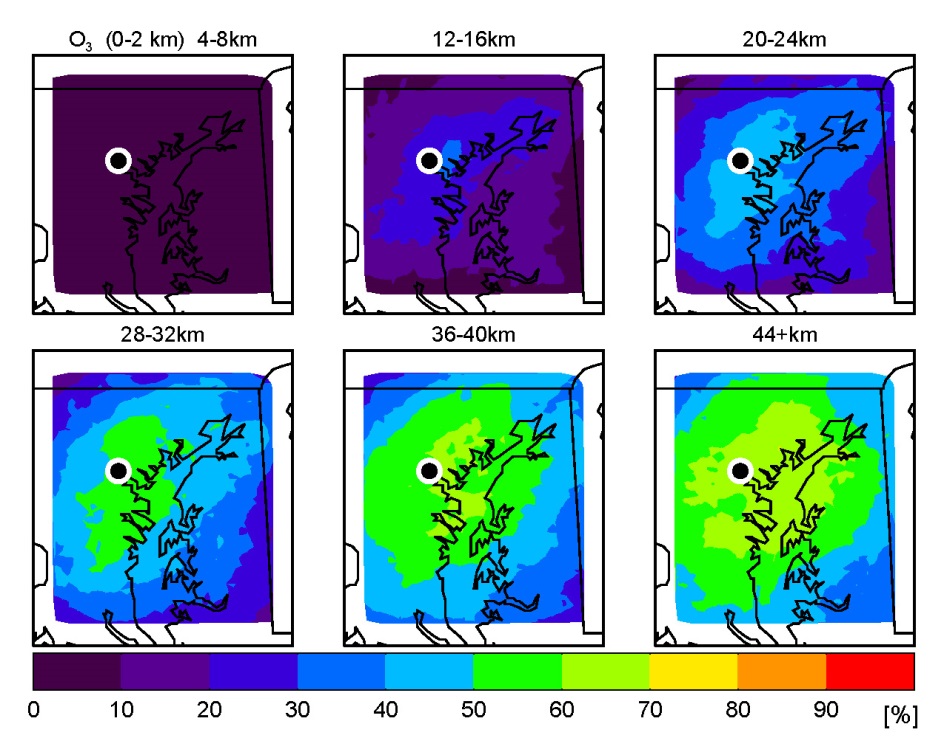 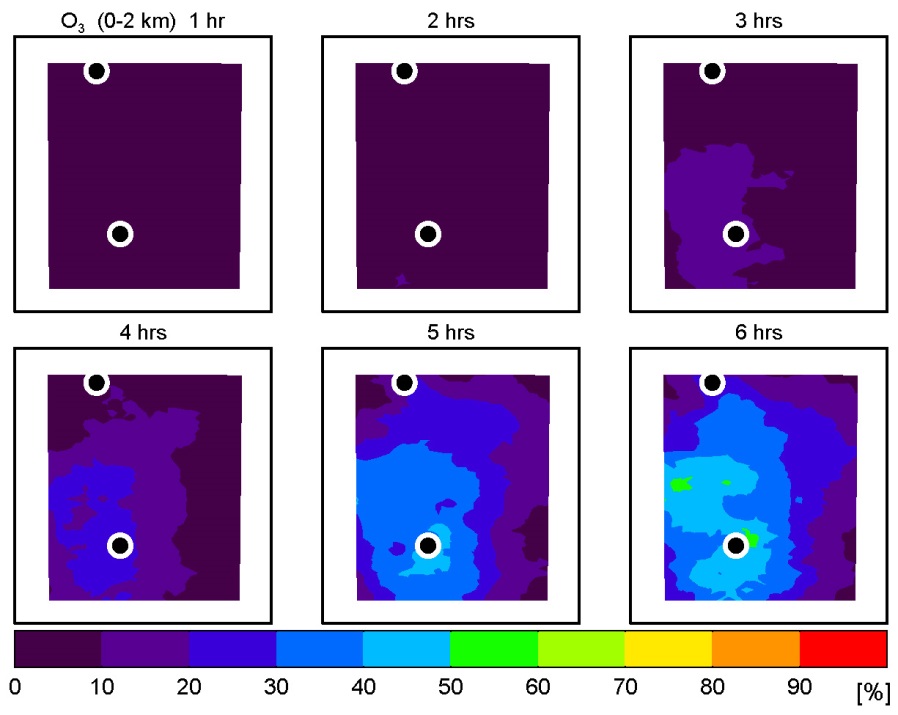 Temporal differences in O3 are largest 6 h apart, consistent with the production of O3 throughout the day
Frequency of observable spatial gradients
NO2
California
Maryland
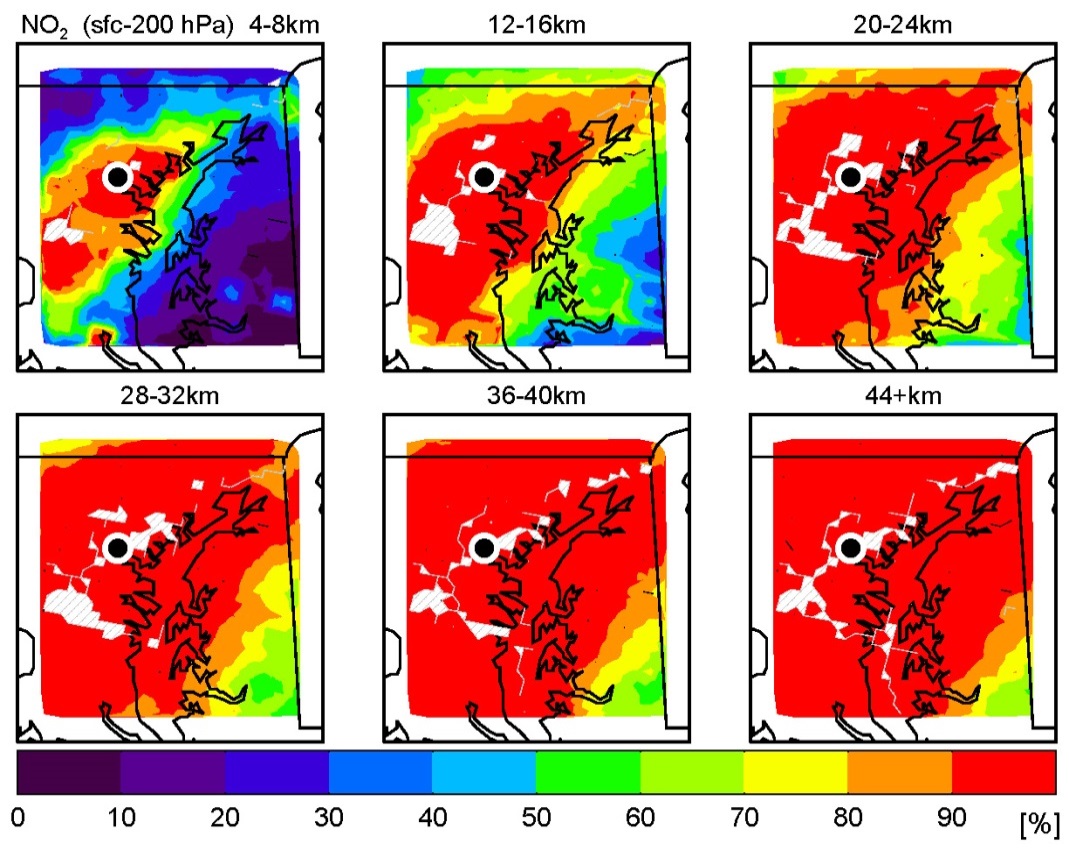 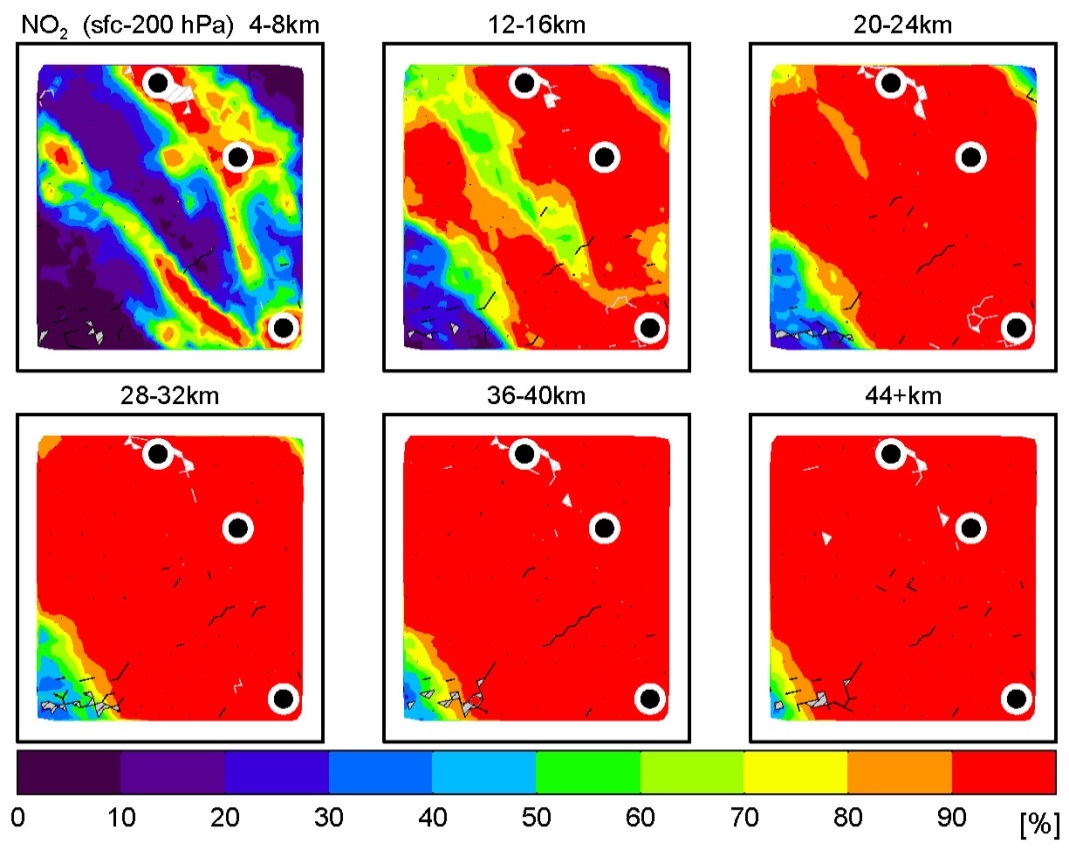 Fresno
Visalia
Bakersfield
Colorado
Texas
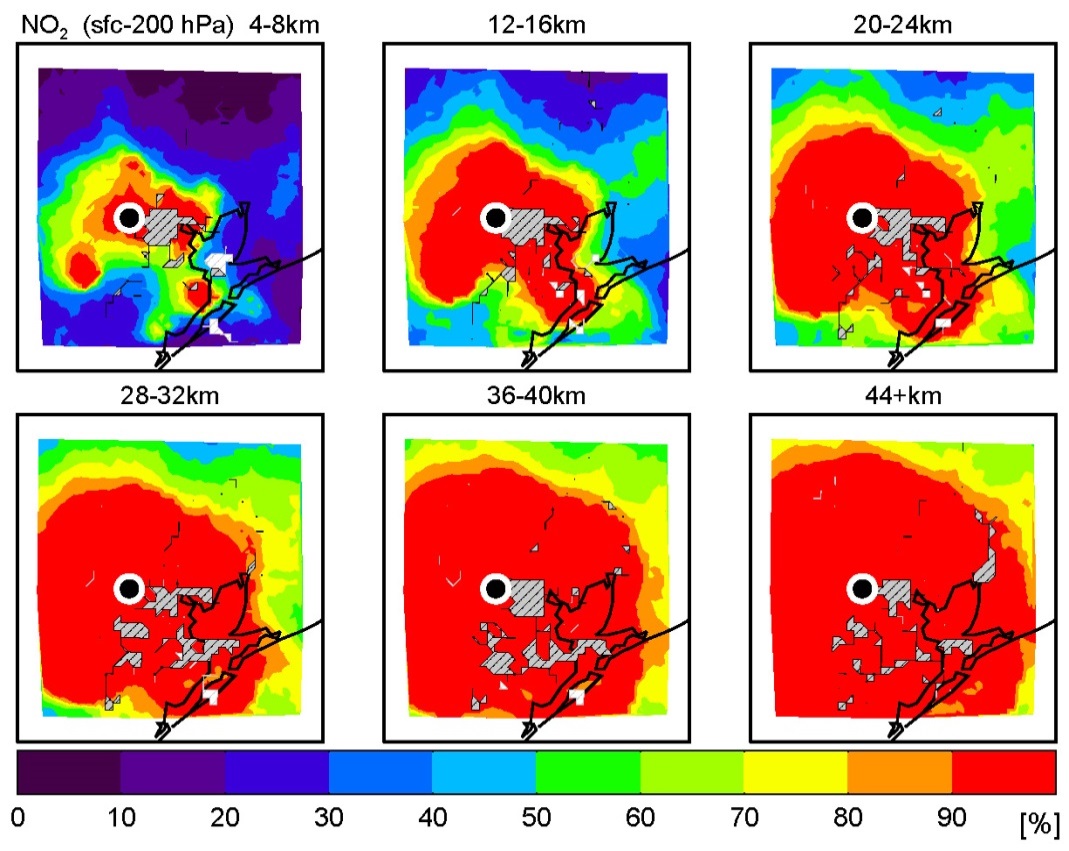 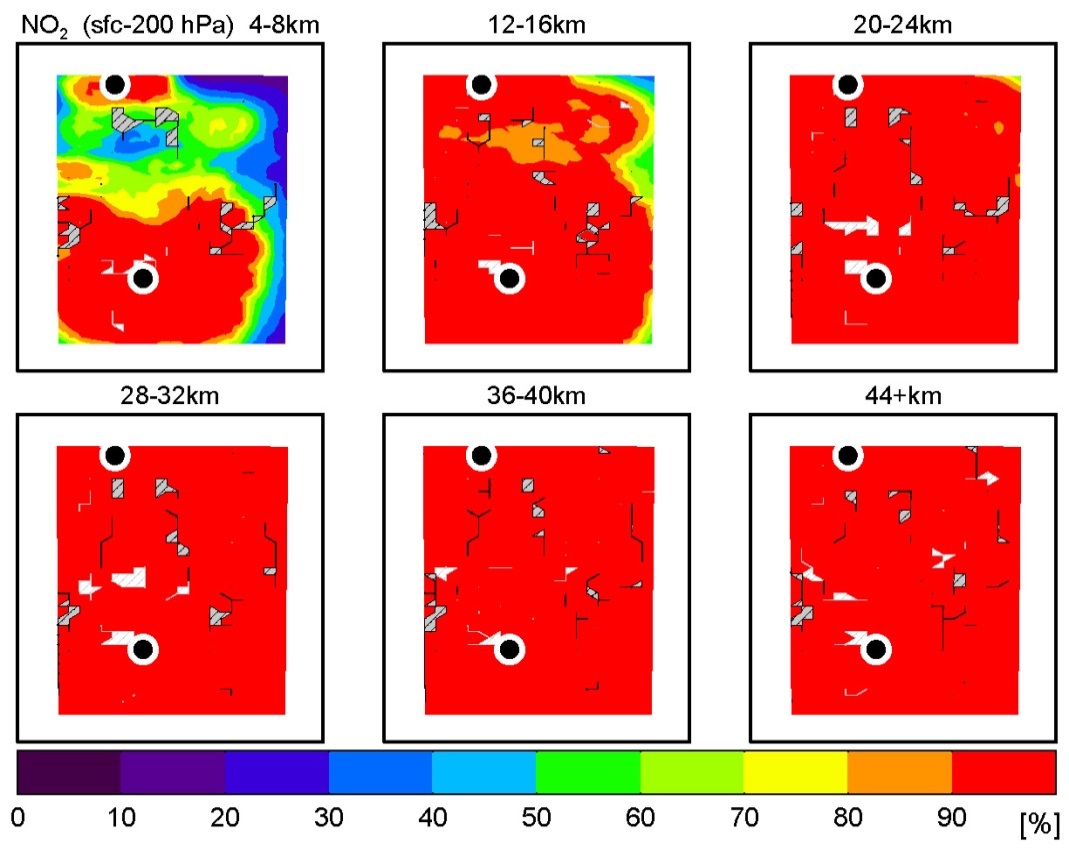 Spatial gradients over urban areas are larger than the TEMPO PR 
>90% of the time

Overall, NO2 variability appears to be well captured by the proposed precision requirement
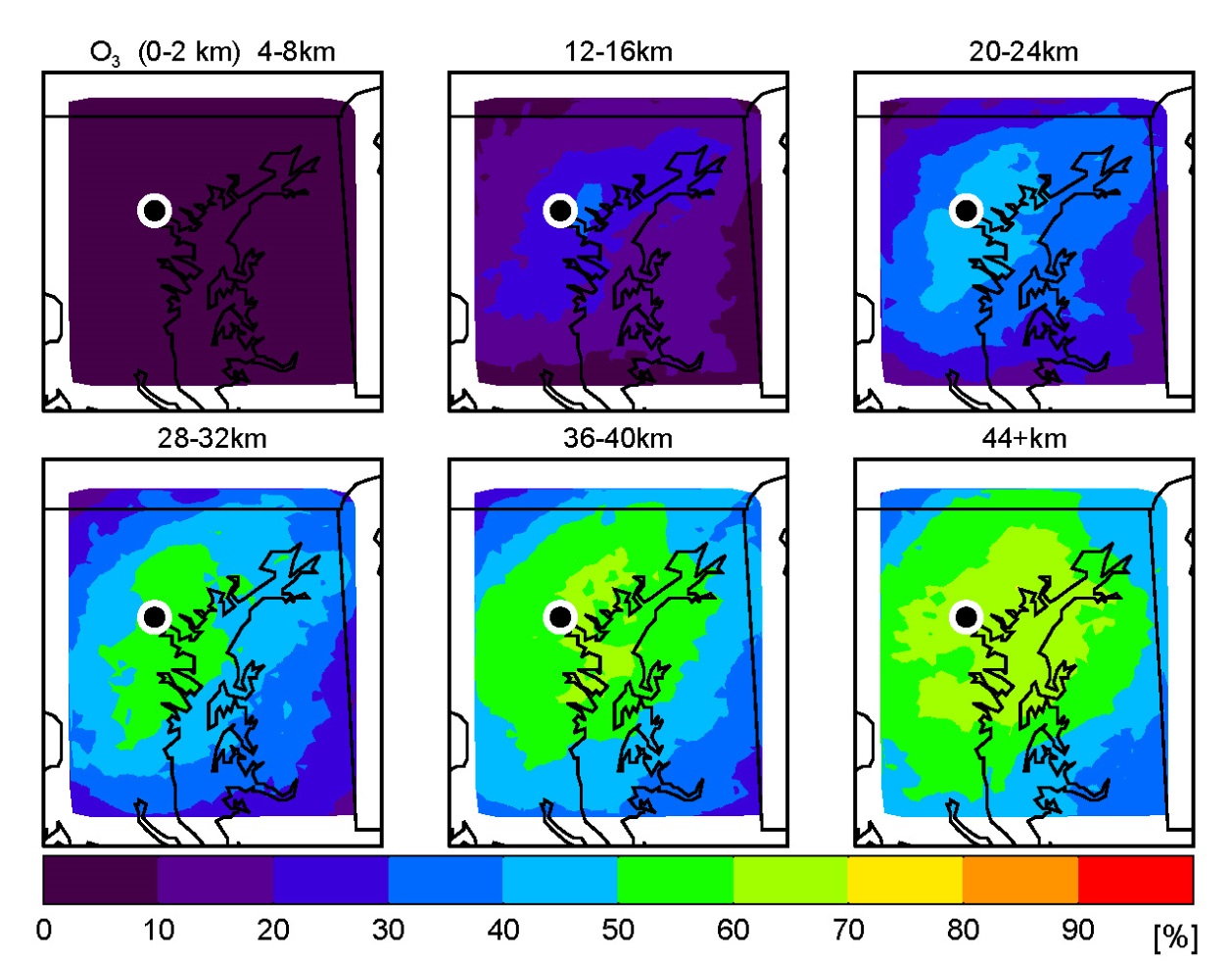 Frequency of observable temporal gradients
NO2
Maryland
California
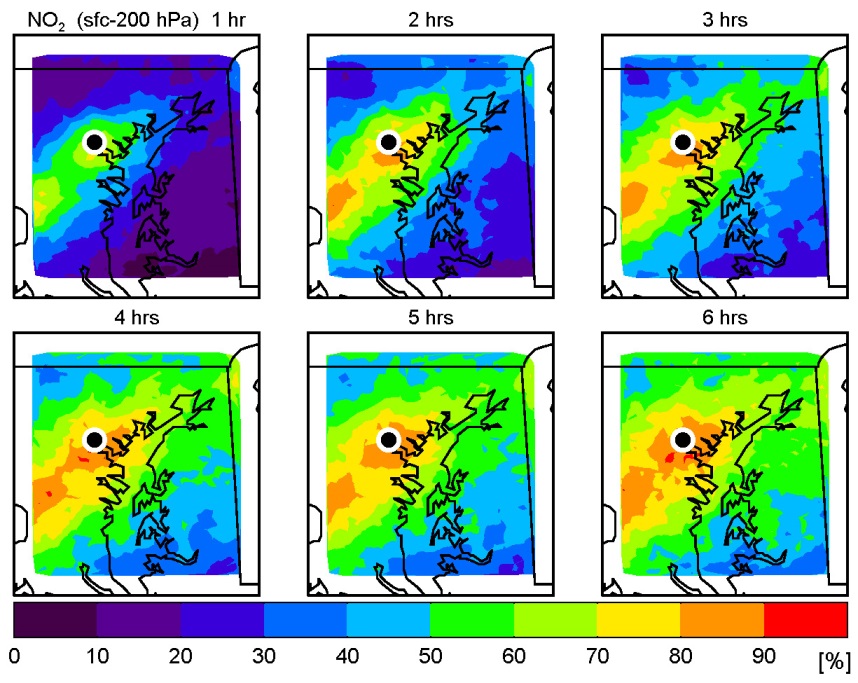 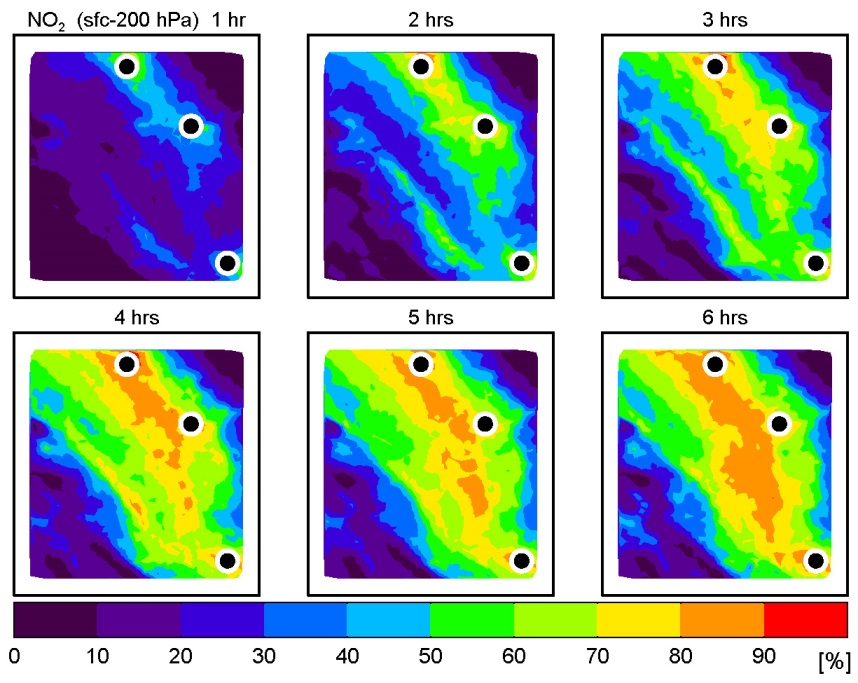 Texas
Colorado
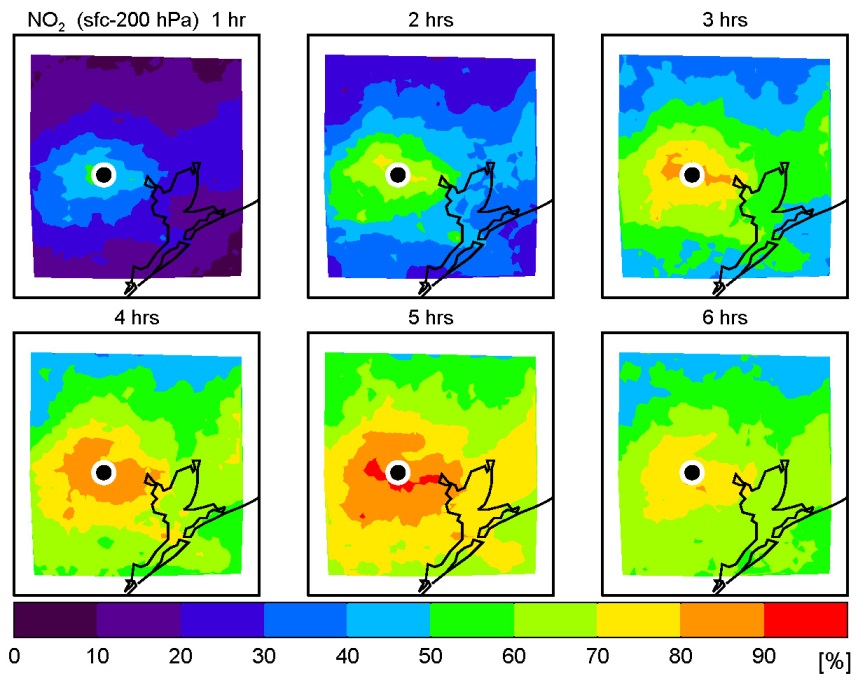 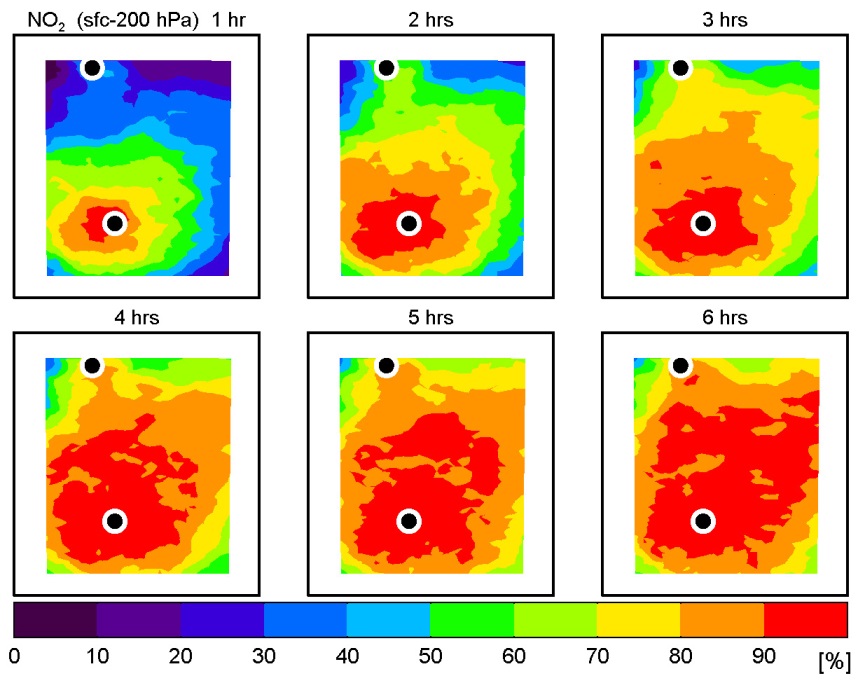 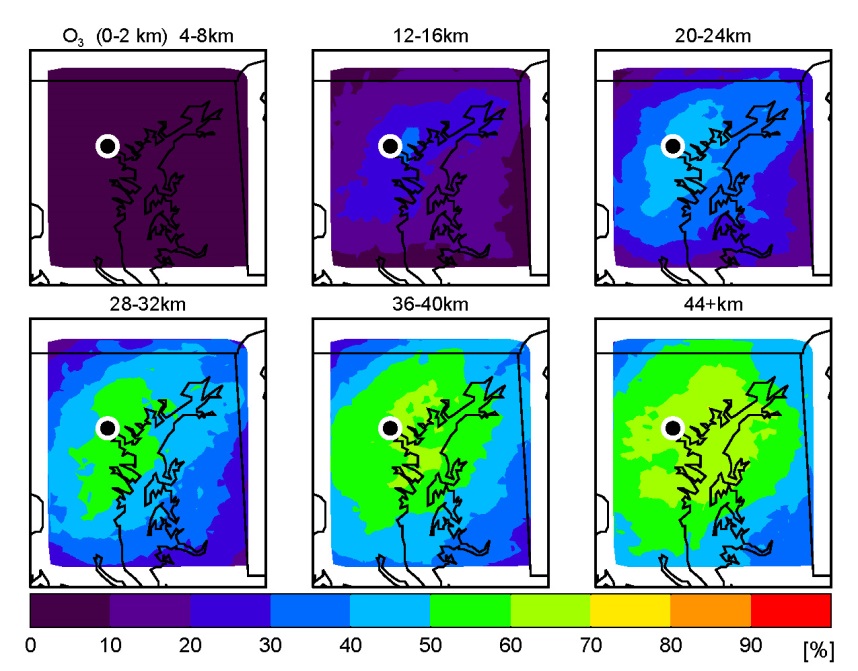 Frequency of observable spatial and temporal gradients
HCHO
Maryland – Spatial
Maryland – Temporal
Maryland
Texas
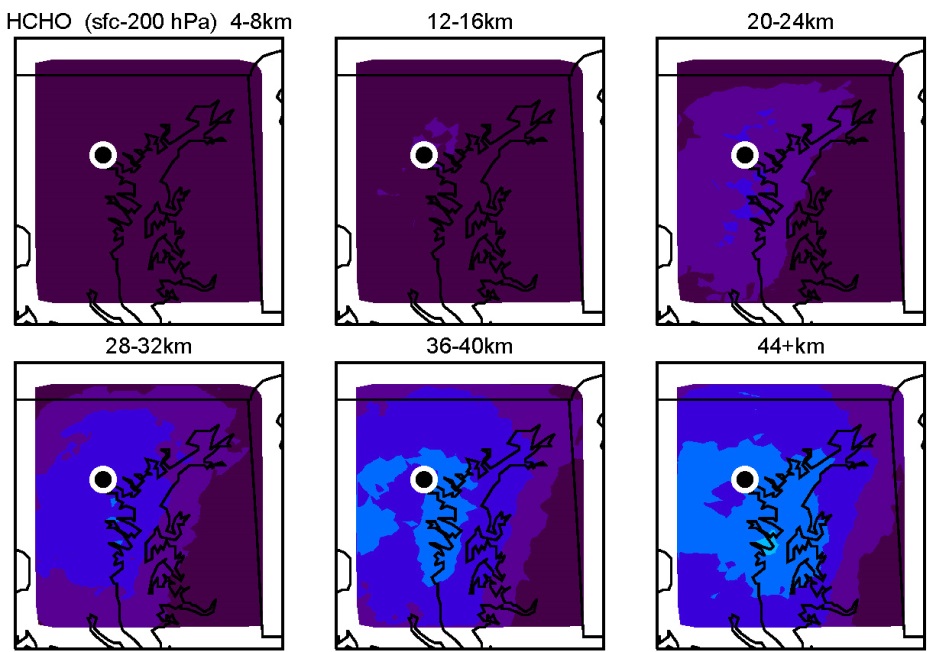 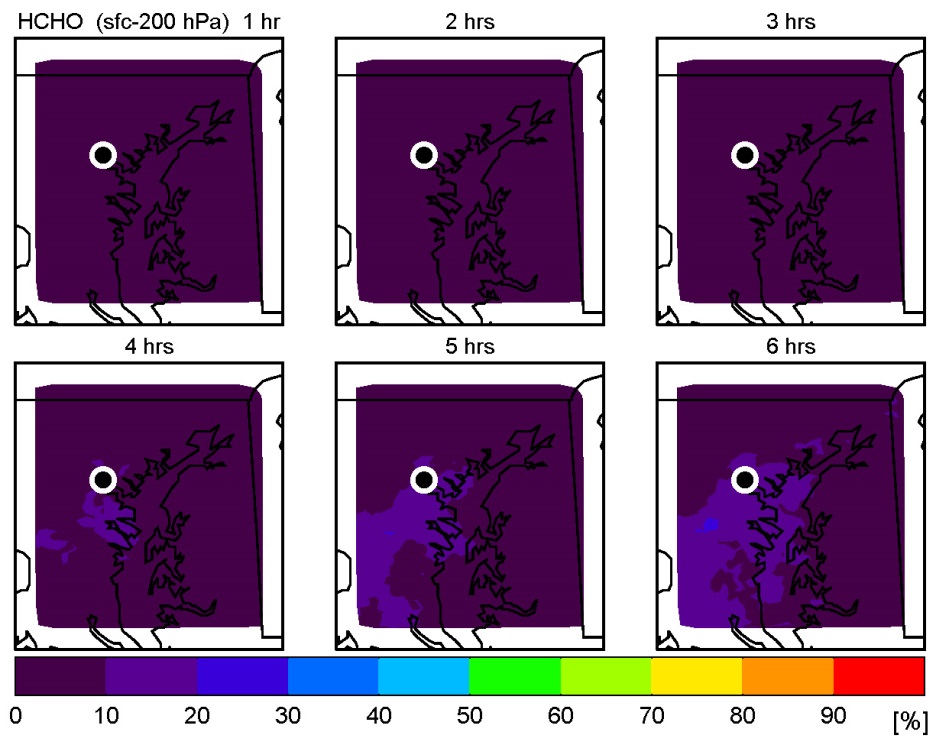 HCHO   1 day
2 days
3 days
HCHO   1 day
2 days
3 days
4 days
5 days
6 days
4 days
5 days
6 days
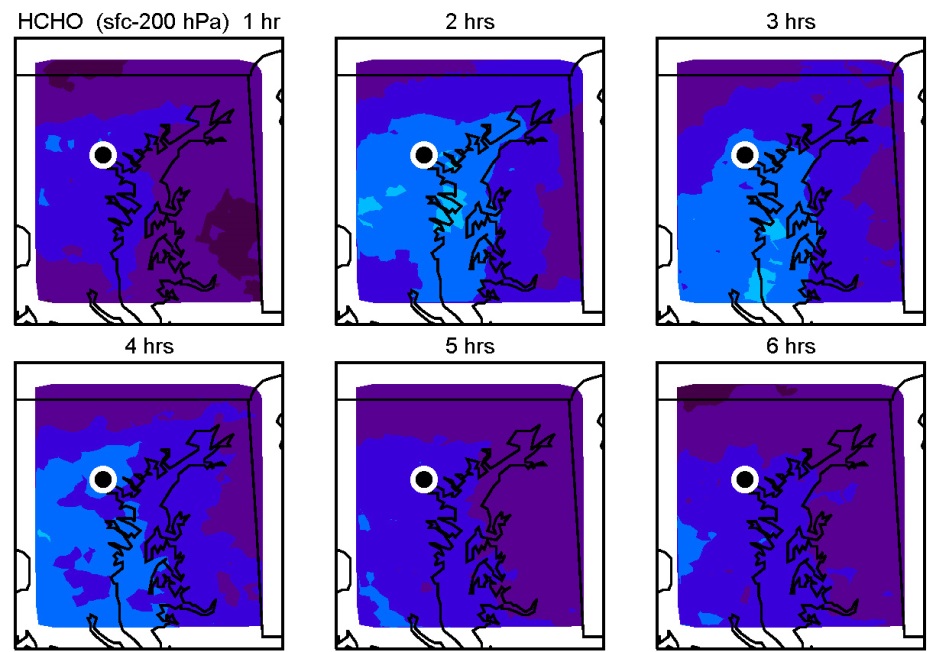 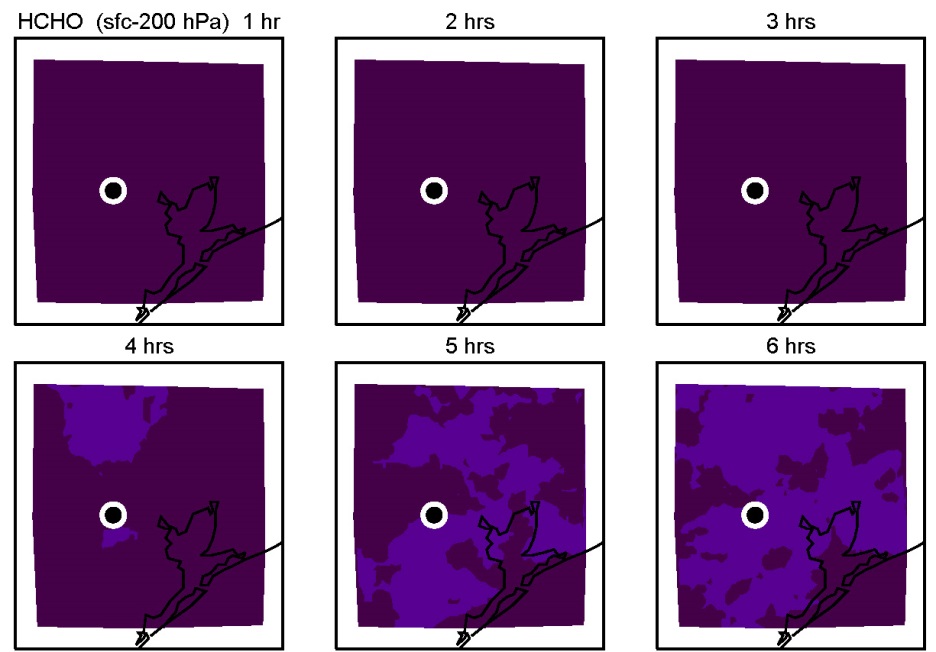 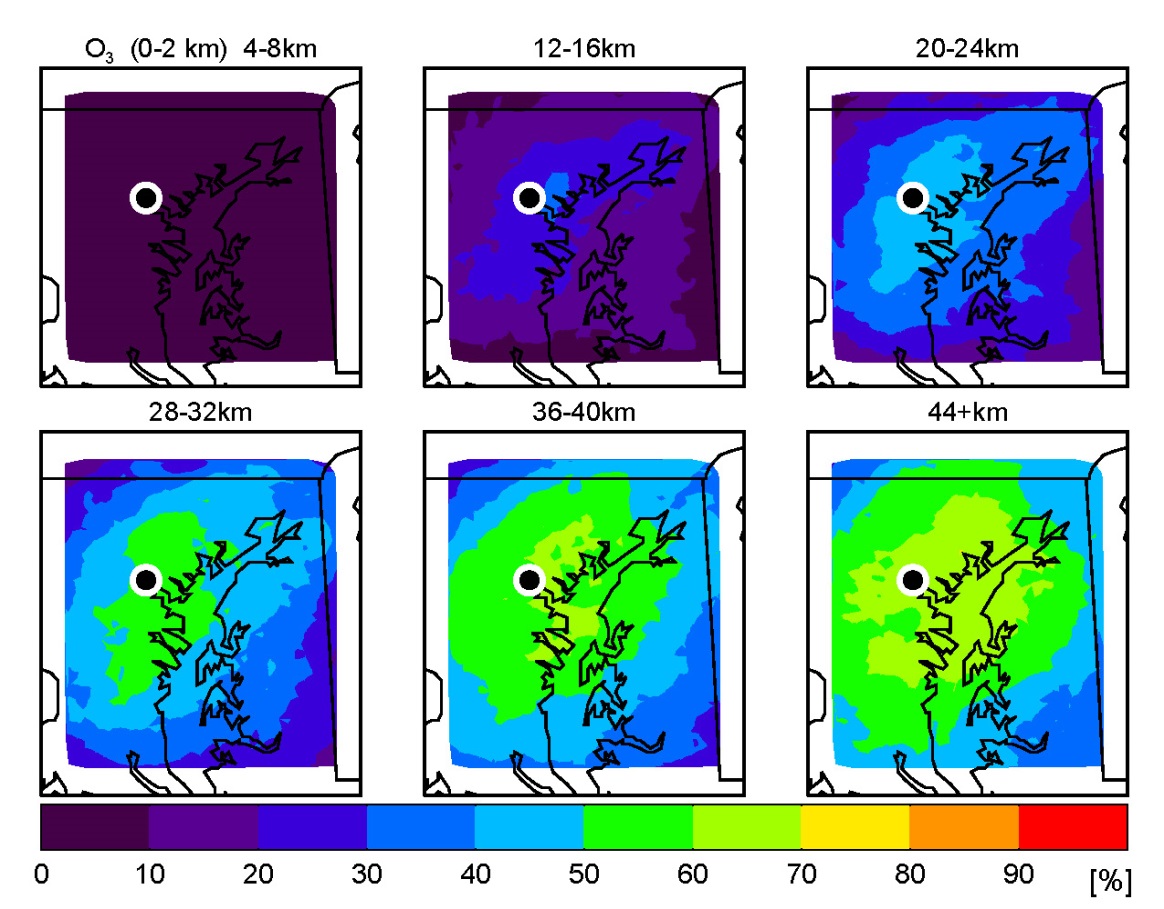 Conclusions
O3 (0–2 km):
In MD, spatial gradients were detectable ~60% of the time for urban-to-rural scales and 20-40% of the time for urban-to-suburban
Spatial gradients in TX and CO were not as large, but both campaigns had fewer AQ events
Temporal differences in O3 were largest 6 h apart, consistent with the production of O3 throughout the day
NO2 (tropospheric column):
Spatial gradients in NO2 were visible > 90% of the time for substantial portions of each region
One-hour temporal differences in NO2 were detectable at least 50% of the time, increasing to at least 90% for 4-5 hour differences 
Overall, NO2 variability appears to be well captured by the proposed precision requirement
HCHO (tropospheric column):
All percentages were <10% for all distances and times for the CA, TX, and CO campaigns
Each model simulation underestimated the spatial variability in HCHO, so these results should be considered a minimum with respect to observable spatial gradients in HCHO
Thank you!